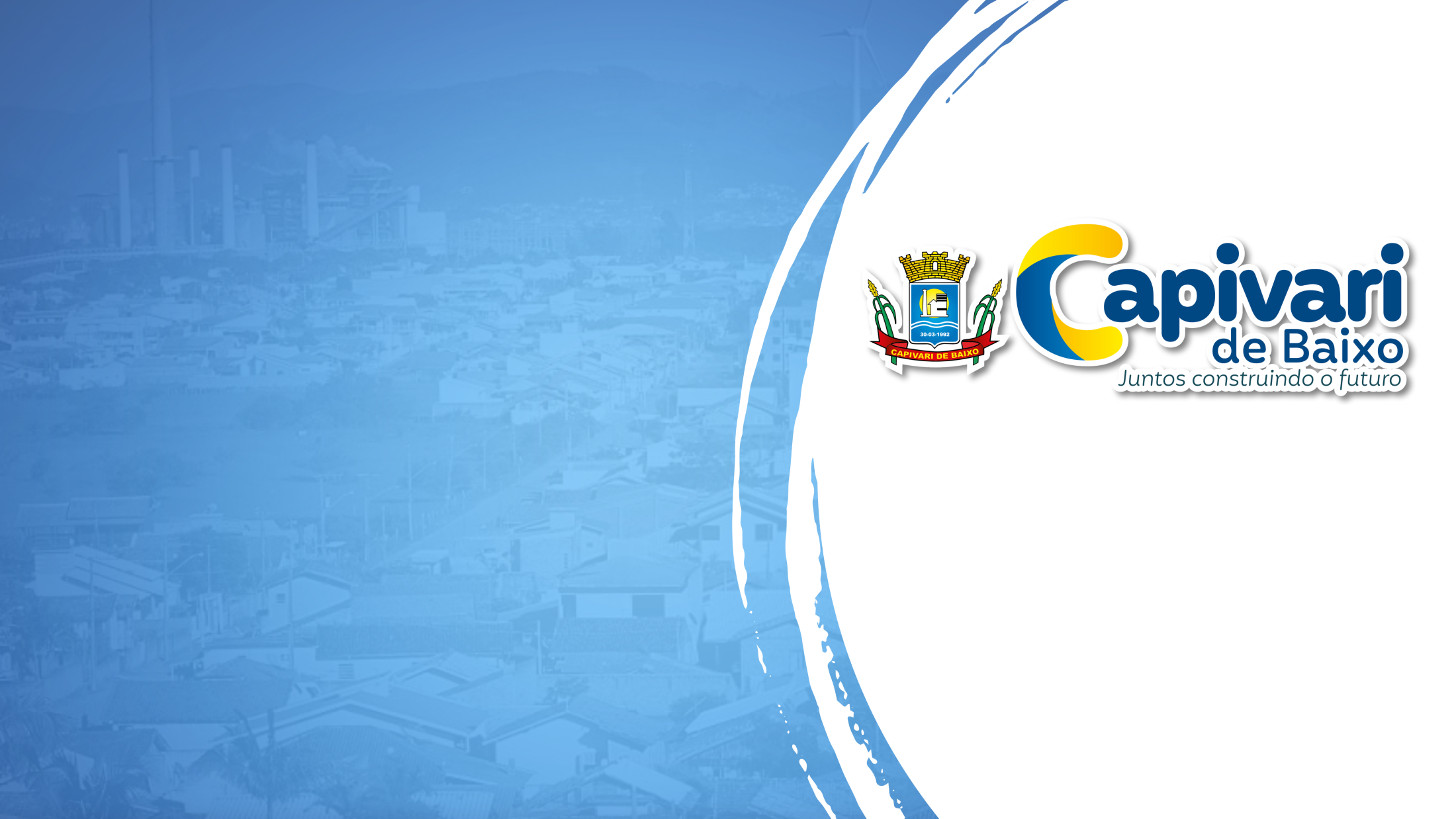 GESTÃO 2021 – 2024


MÁRIO LATRÔNICO JÚNIOR
SECRETÁRIO DE GESTÃO E FAZENDA

HENRIQUE DE SOUZA GUIMARÃES
COORDENADOR DE PLANEJAMENTO URBANO
 E DO MEIO AMBIENTE

3º QUADRIMESTRE
2023
COORDENADORIA DE PLANEJAMENTO URBANO E DO MEIO AMBIENTE
3º Quadrimestre 2023
SISOBRA
ENVIO DE DADOS PARA RECEITA FEDERAL REALIZADO VIA E-CNPJ DO MUNICÍPIO
3º Quadrimestre 2023
Comissão de Regularização Fundiária Urbana - REURB
Conforme Decreto nº 1.606/2023, de 31 de Janeiro de 2023
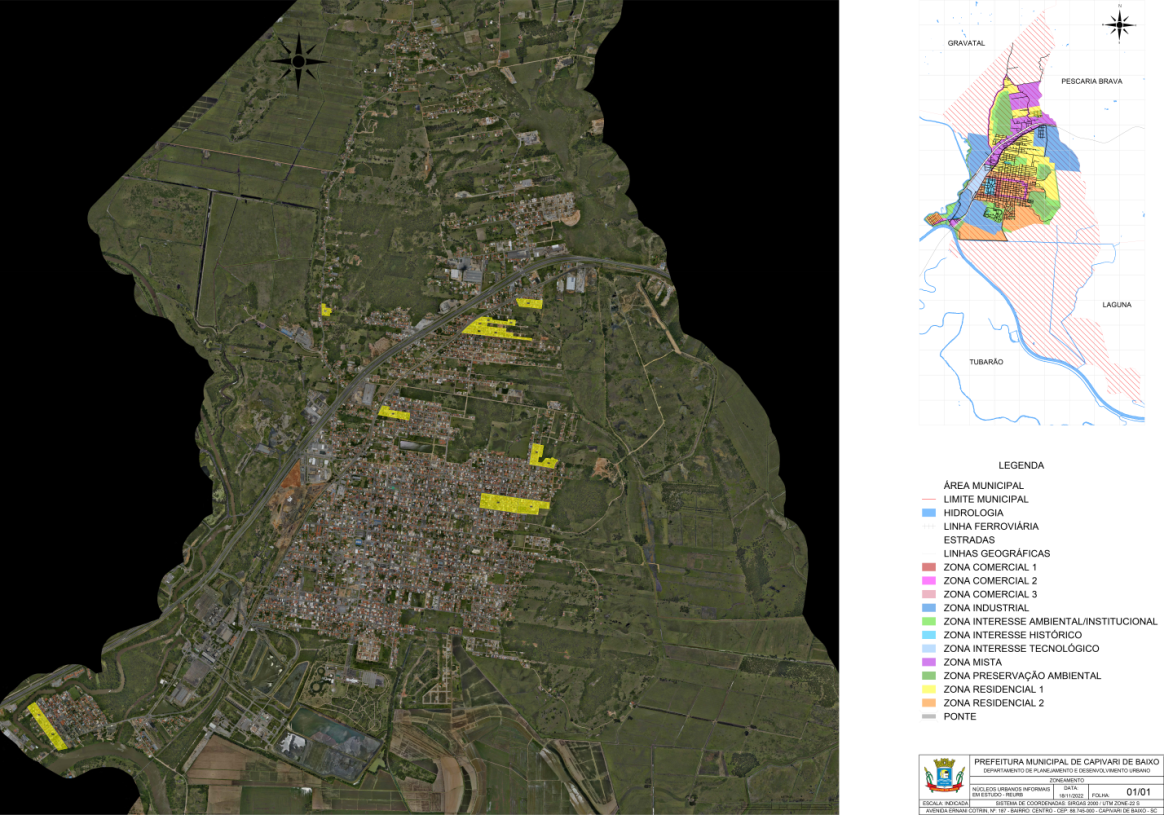 25 NÚCLEOS PRÉ-APROVADOS PELA COMISSÃO
06 DECISÕES SOLICITANDO APRESENTAÇÃO DE NOVO NÚCLEO URBANO INFORMAL
05 PROCESSOS DE REGULARIZAÇÃO FUNDIÁRIA INDEFERIDOS
23 NÚCLEOS AGUARDANDO ANÁLISE PELA COMISSÃO
3º Quadrimestre 2023
PAV. CONCRETO RÍGIDO E MURO DE TERRA ARMADA NA AV. PAULO DOS SANTOS MELO (ACESSO A CABECEIRA DA PONTE DR. STÉLIO CASCAES BOABAID)
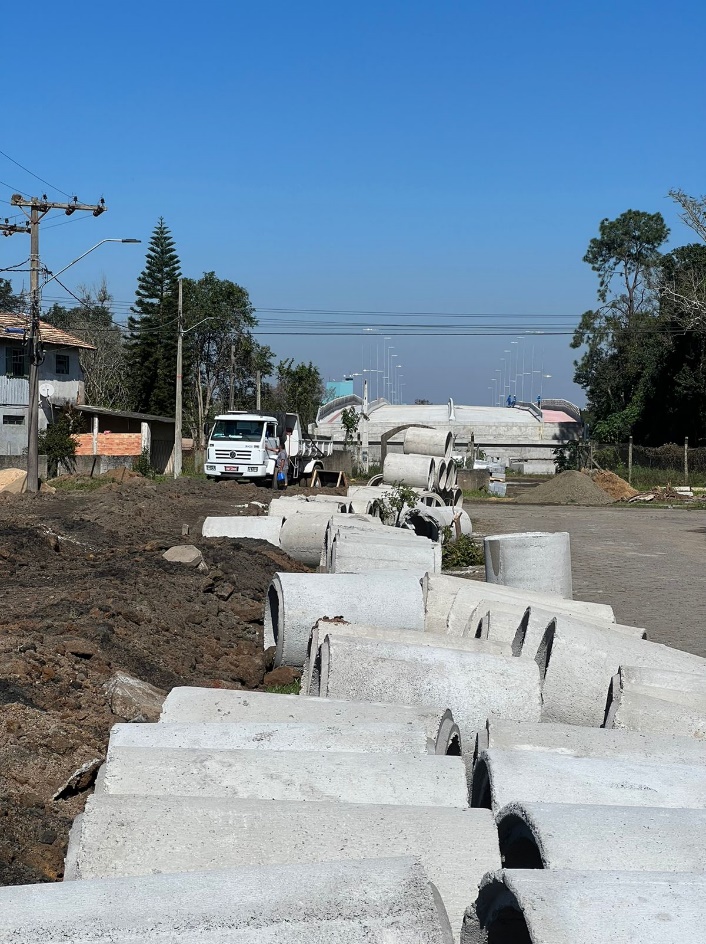 VALOR TOTAL DO CONTRATO: R$ 3.490.289,45
VALOR PAGO EM 3º MEDIÇÕES: R$ 218.070,55
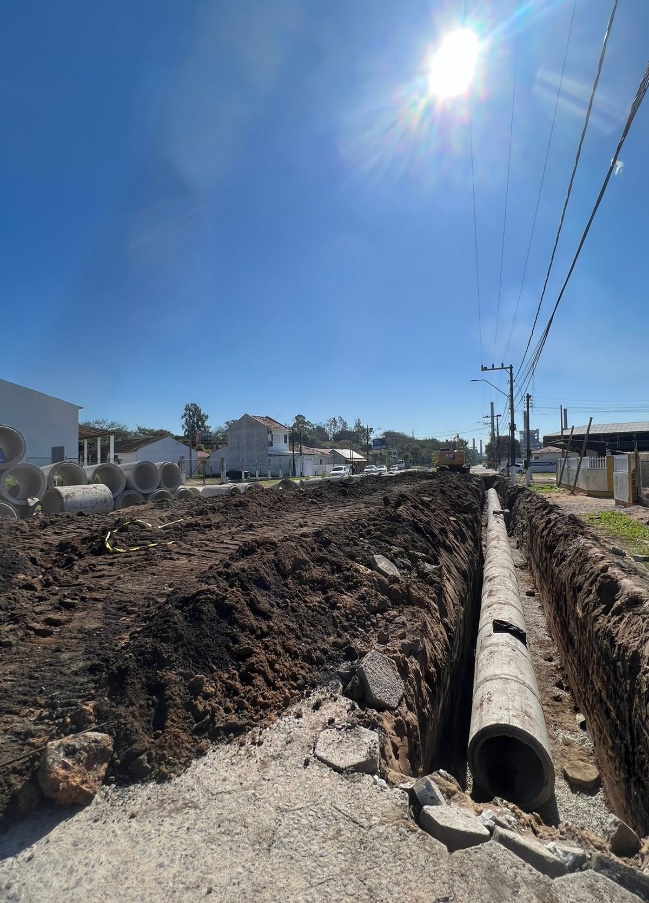 Empresa responsável pela execução do objeto alegou falta de suporte técnico para executar o Projeto Básico desenvolvido pela AMUREL
Solo com características inadequadas de suporte para o pavimento!
3º Quadrimestre 2023
RECUPERAÇÃO ESTRUTURAL COM EXECUÇÃO DE CORTINAS DE CONTENÇÃO DAS CABECEIRAS DA PONTE SITUADA NA AVENIDA NILTON AUGUSTO SACHETTI, NO BAIRRO SANTO ANDRÉ
VALOR TOTAL DO CONTRATO: R$ 204.856,33
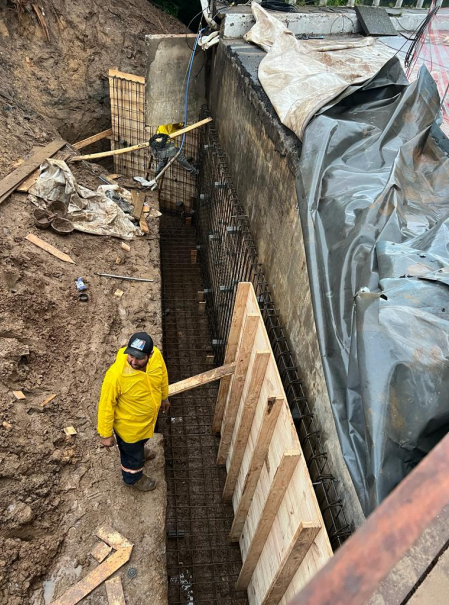 VALOR PAGO EM 1º MEDIÇÃO: R$ 194.904,96
Parceria firmada junto a Empresa Diamante para finalização dos serviços de acabamentos, como: relocação das cercas, execução de calçadas e meios-fios, além da revitalização com pintura do peitoril da Ponte.
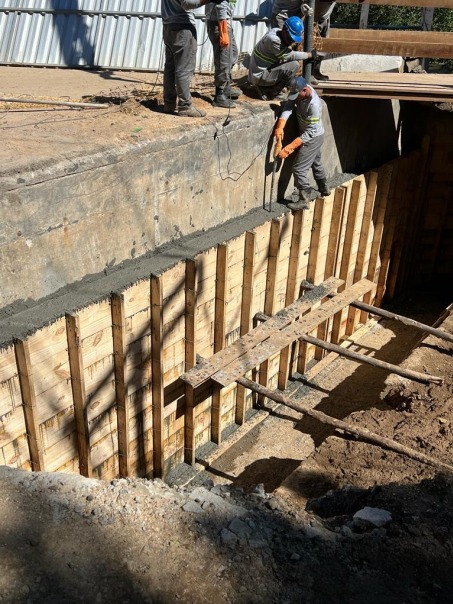 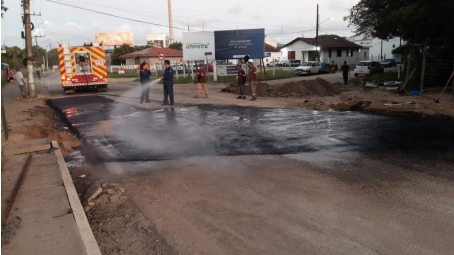 3º Quadrimestre 2023
AMPLIAÇÕES E REFORMAS
CEI ANITA BRUNEL ALVESR$: 425.000,00 - RECURSO CONVÊNIO ESTADOR$: 137.203,27 – RECURSOS PRÓPRIOSVALOR TOTAL: R$562.203,27
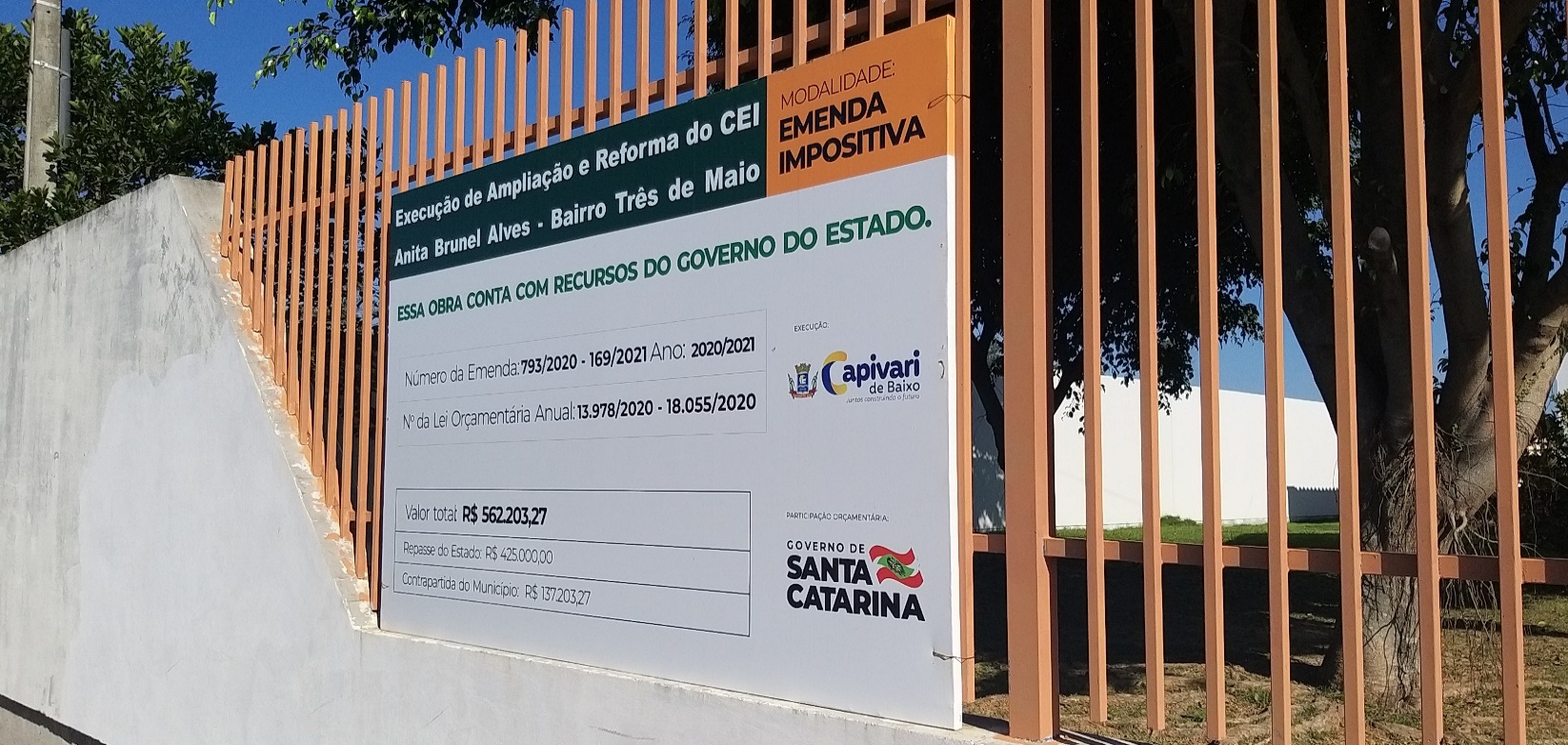 Ampliação 79,22m²;
2 salas de aula com BWC;

Reforma geral do Centro de Educação Infantil: 1.118,48m²
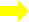 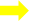 VALOR PAGO EM 6º MEDIÇÕES: R$ 455.279,63
(CORRESPONDENTE A 80,98% DO CRONOGRAMA)
3º Quadrimestre 2023
AMPLIAÇÕES E REFORMAS
EMEB PEQUENO POLEGAR
R$: 250.000,00 – RECURSOS CONVÊNIO ESTADOR$: 416.868,50 – RECURSOS PRÓPRIOSVALOR TOTAL: 666.868,50
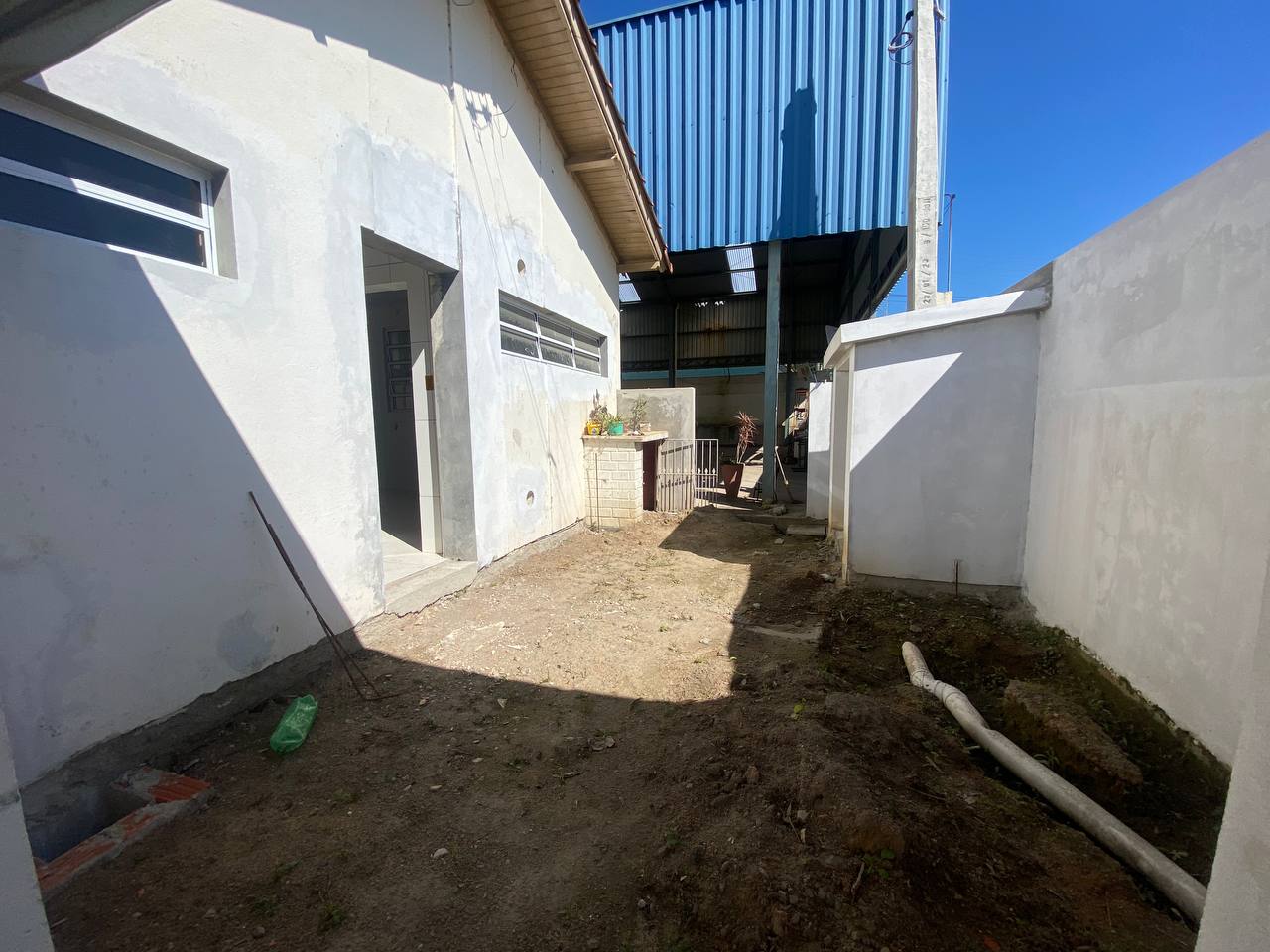 VALOR PAGO EM 5º MEDIÇÕES: R$ 379.709,18
(CORRESPONDENTE A 56,94% DO CRONOGRAMA)
Realizado o rompimento do Contrato nº 66/2022/PMCB em conjunto com a Empresa Daiane Pedroso Venâncio Eireli
Novo projeto e quantitativos realizados pela Coordenação de Planejamento Urbano e encaminhado ao Setor de Licitação em Dezembro de 2023 com as seguintes documentações:
Planilha Orçamentária: R$ 583.705,00
Prazo de Execução/Finalização dos serviços: 60 dias (02 meses)
3º Quadrimestre 2023
INAUGURAÇÃO DO NOVO ESF CAÇADOR
ESF CAÇADOR
R$300.000,00 – RECURSOS CONVÊNIO ESTADO
R$686.345,04 – RECURSOS PRÓPRIOS
VALOR TOTAL: R$986.345,04
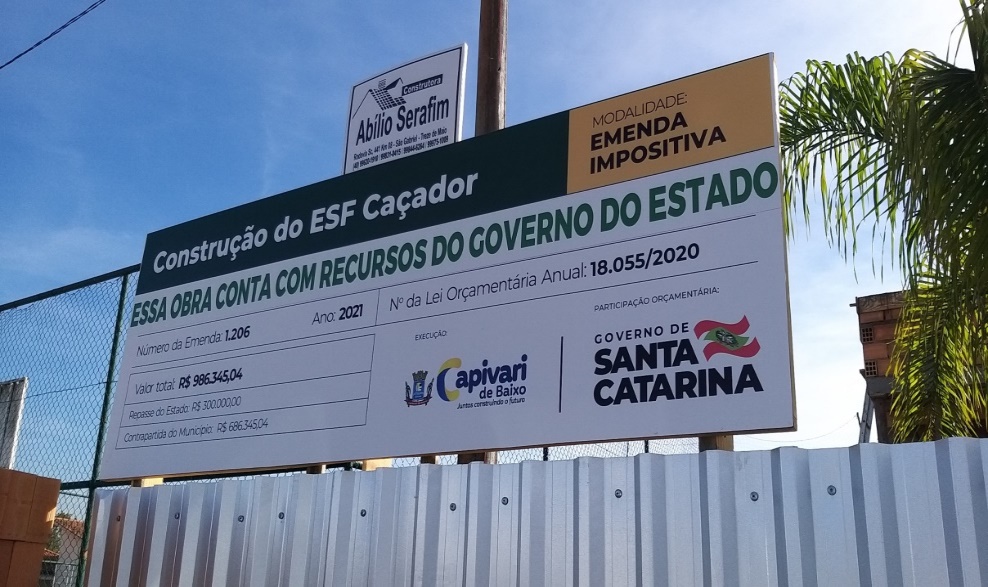 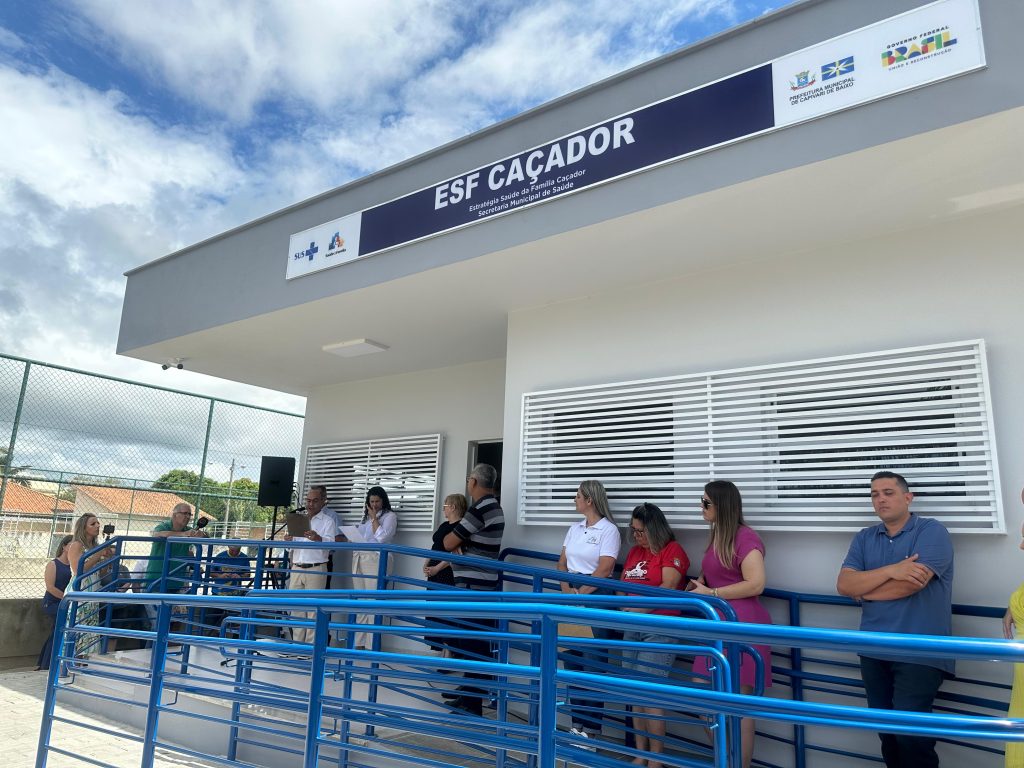 3º Quadrimestre 2023
PROJETOS EM ANDAMENTO
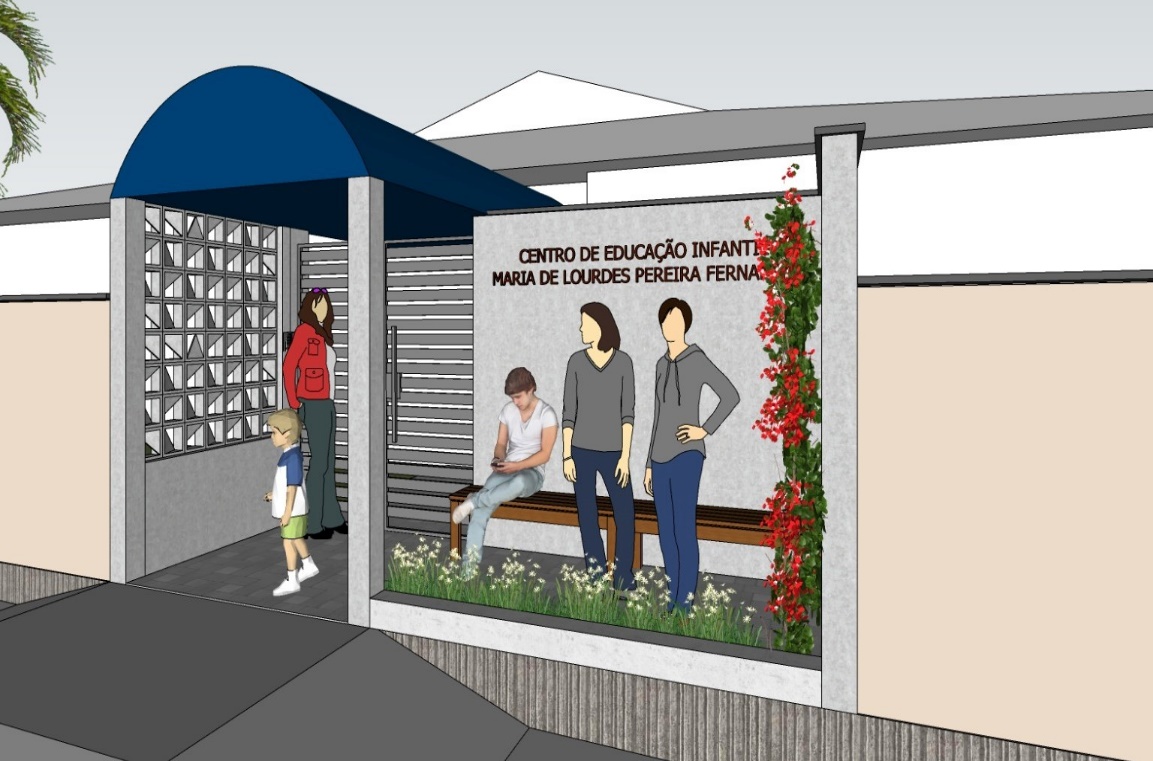 REFORMA COBERTURA CEI MARIA DE LOURDES FERNANDES PEREIRA
PROCESSO LICITATÓRIO:                          Tomada de Preço Nº 01/2023/PMCB:
Planilha Orçamentária: R$ 187.503,47
Prazo de Execução/Finalização dos serviços: 90 dias (03 meses)
3º Quadrimestre 2023
PROJETOS EM ANDAMENTO
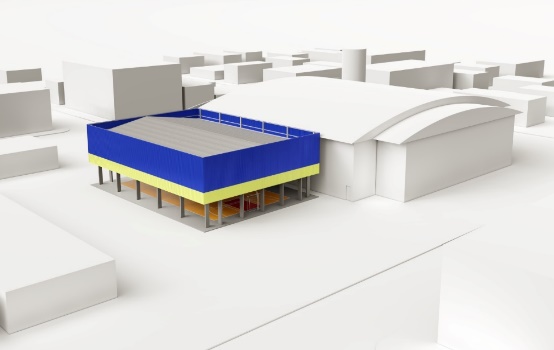 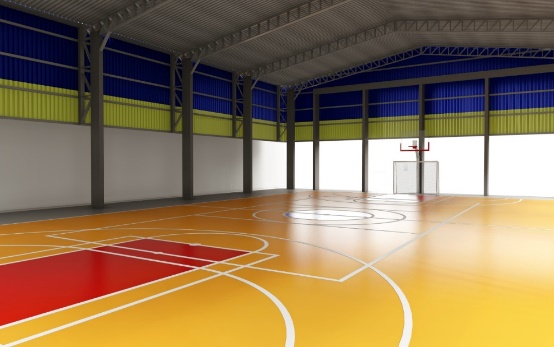 CONSTRUÇÃO DA QUADRA COBERTA NA ESCOLA STANILAU GAIDZINSKI FLHO, BAIRRO CENTRO
PROCESSO LICITATÓRIO:                            Edital Nº 05/2023/PMCB:
Planilha Orçamentária: R$ 1.116.958,80
Prazo de Execução/Finalização dos serviços: 180 dias (06 meses)
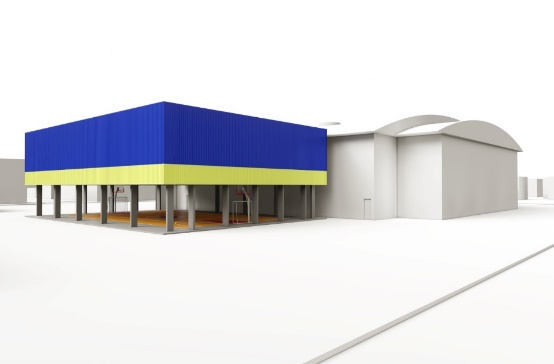 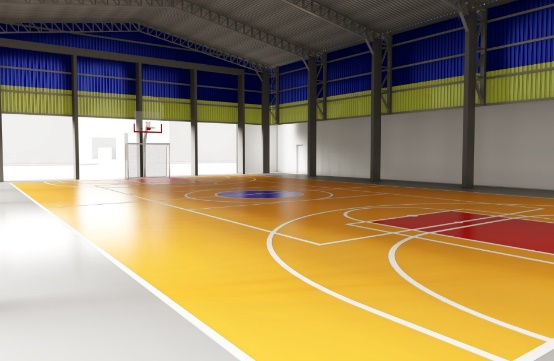 3º Quadrimestre 2023
PROJETOS EM ANDAMENTO
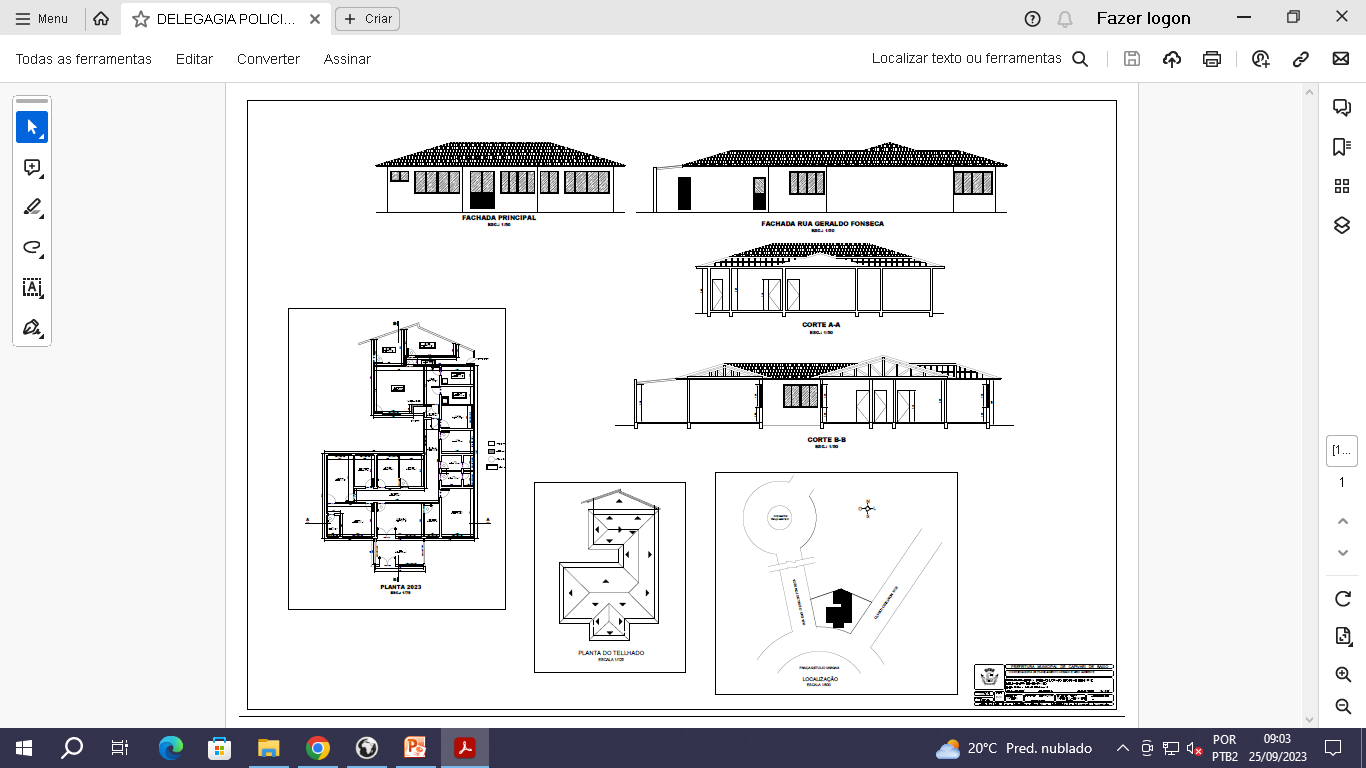 REFORMA DO PRÉDIO DA POLÍCIA CIVIL
PROCESSO LICITATÓRIO:                             Edital Nº 03/2023/PMCB:
Planilha Orçamentária: R$ 192.210,79
Prazo de Execução/Finalização dos serviços: 90 dias (03 meses)
3º Quadrimestre 2023
PROJETOS EM ANDAMENTO
CONSTRUÇÃO DA SEDE ADMINISTRATIVA DA SECRETARIA DE INFRAESTRUTURA, MOBILIDADE E SEGURANÇA PÚBLICA
PROCESSO LICITATÓRIO:                                  Edital Nº 04/2023/PMCB:
Planilha Orçamentária: R$ 692.492,86
Prazo de Execução/Finalização dos serviços: 180 dias (06 meses)
3º Quadrimestre 2023
PROJETOS
PARADOURO DE CAMINHÕES
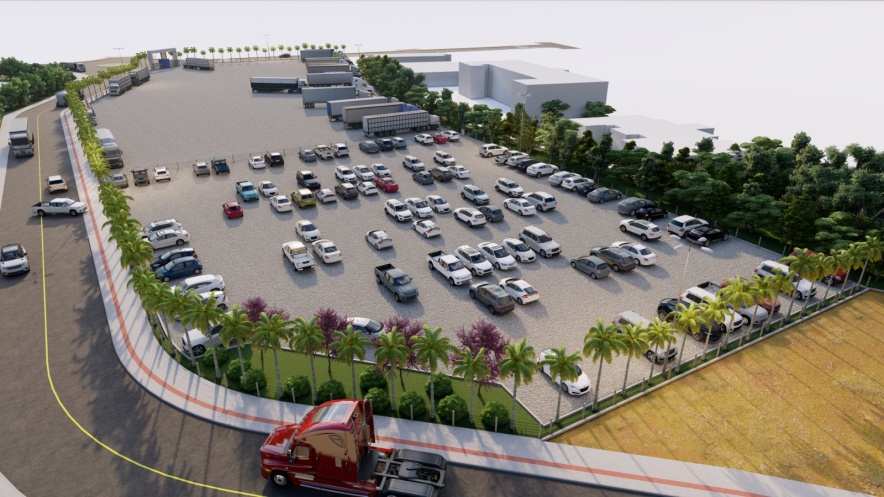 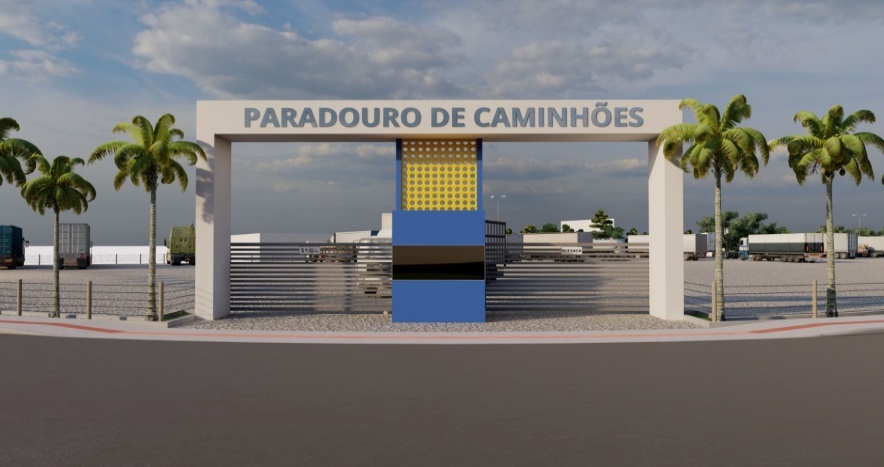 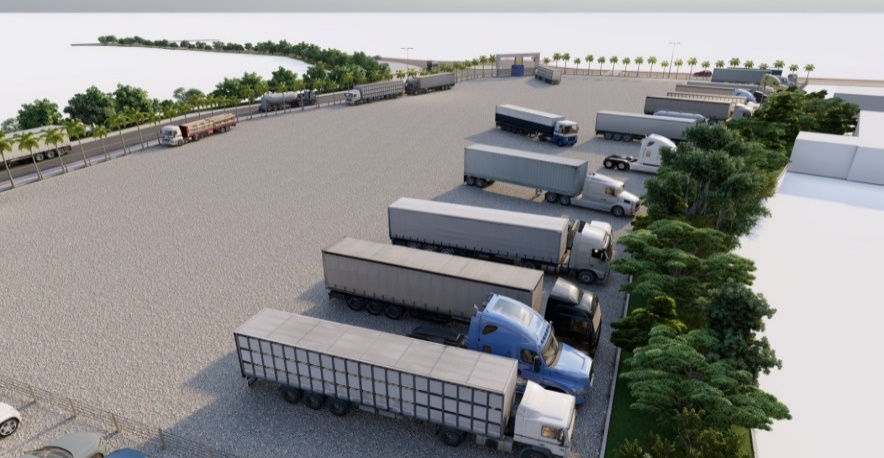 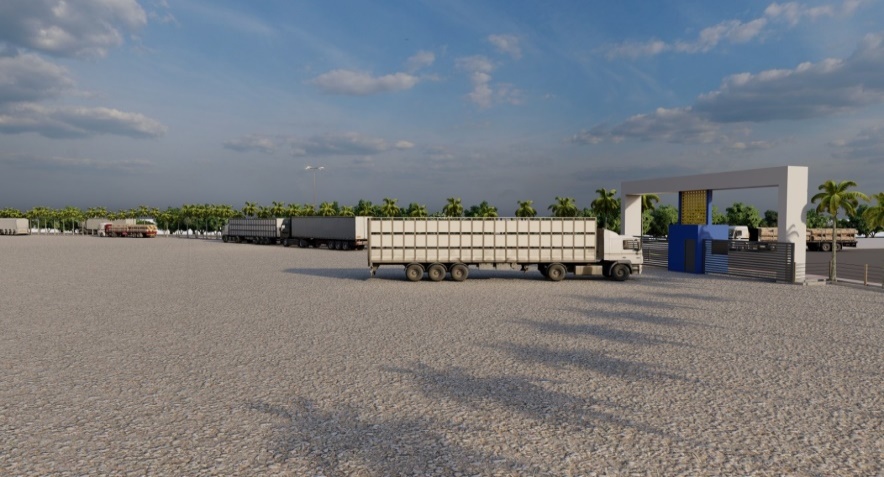 PROJETOS
REFORMA DA QUADRA DO BAIRRO SANTO ANDRÉ
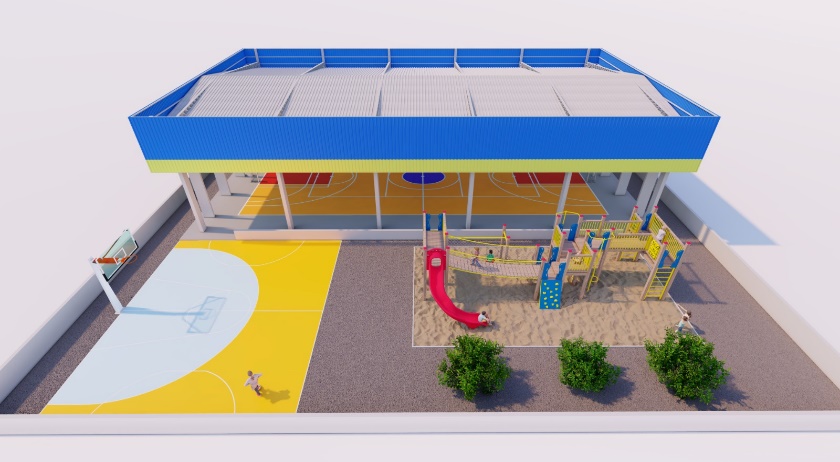 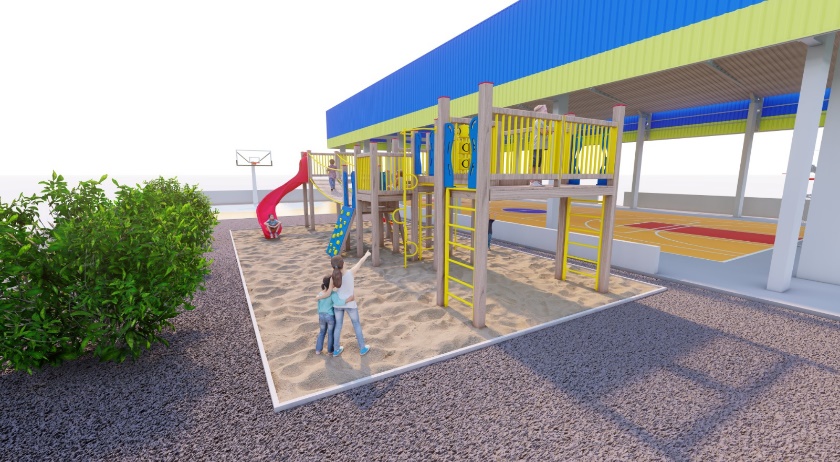 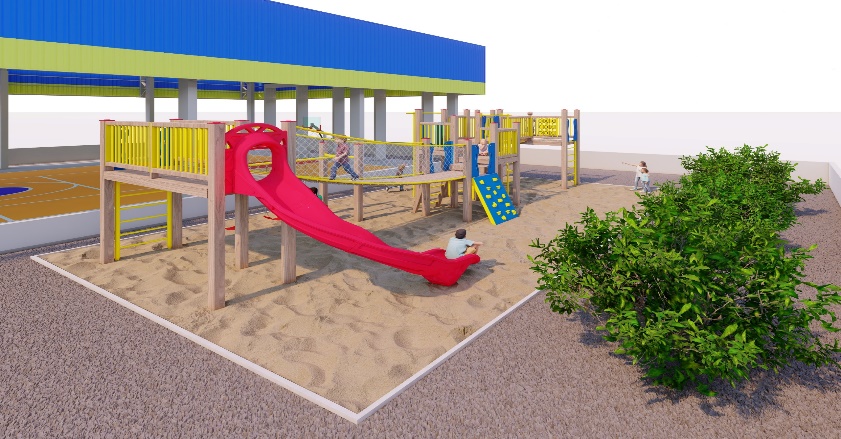 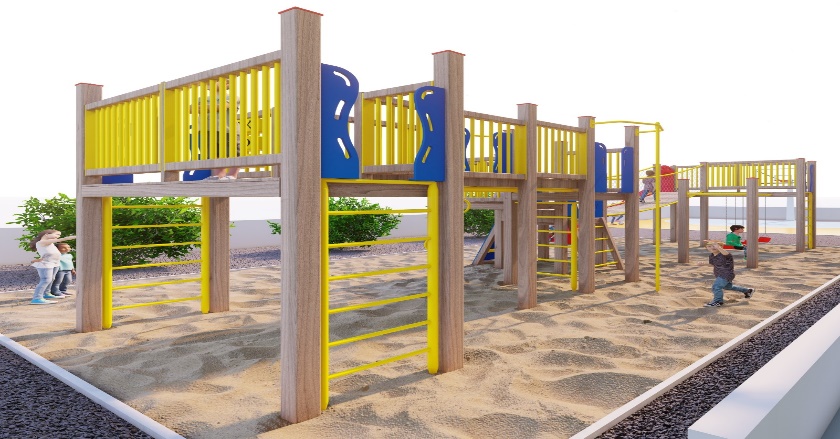 PARQUE DOS SENTIDOS – ETAPA 1
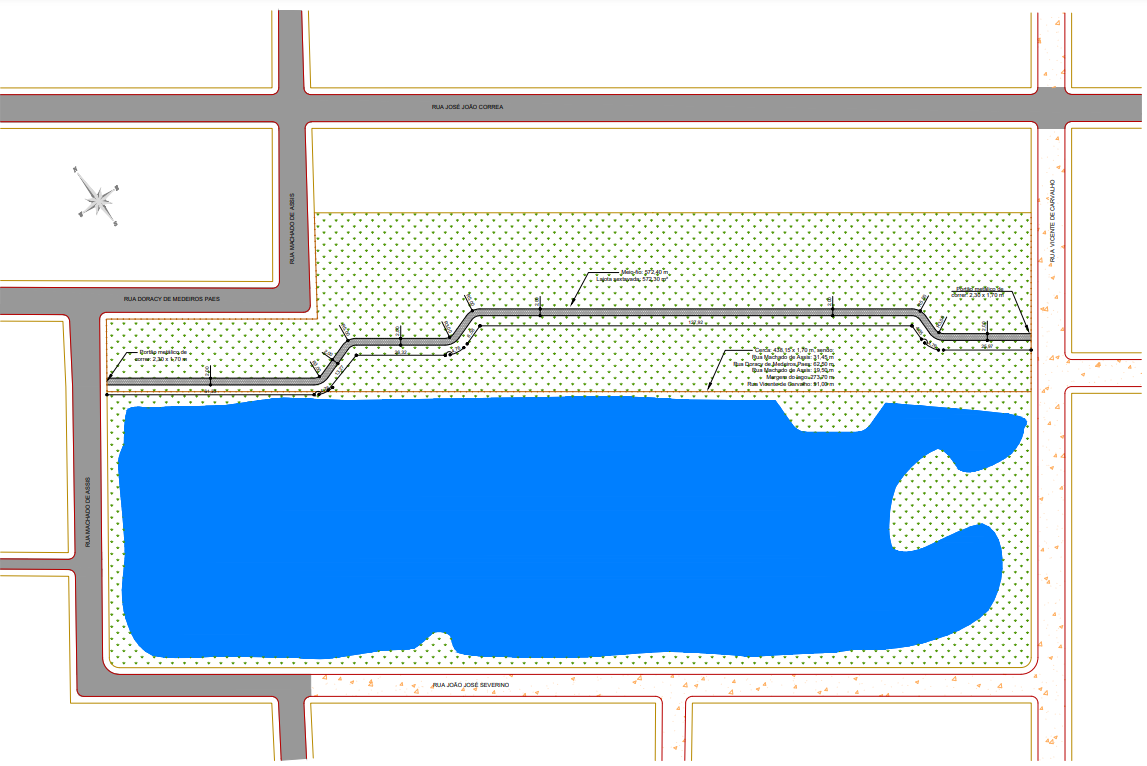 EXECUÇÃO DE REVESTIMENTO PRIMÁRIO DO PÁTIO, CERCAMENTO E ILUMINAÇÃO :
Planilha Orçamentária: R$ 266.974,61
Prazo de Execução/Finalização dos serviços: 90 dias (03 meses)

Observação: Verificação ambiental necessária para prosseguimento do processo licitatório.
3º Quadrimestre 2022
PROJETOS
REFORMA DA COBERTURA, CONSTRUÇÃO DE MURO E PAVIMENTAÇÃO DO PÁTIO DO ESF SANTA LÚCIA E REFORMA DO CONSULTÓRIO ODONTOLÓGICO DO ESF CENTRO II
Planilha Orçamentária: R$ 324.169,14            (Lote 1: R$ 307.687,15 e Lote 2: R$ 16.481,99)
Prazo de Execução/Finalização dos serviços: (Lote 1: 90 dias (03 meses) e Lote 2: 30 dias (01 mês)
3º Quadrimestre 2022
PROJETOS
ENROCAMENTO BAIRRO SANTO ANDRÉ
ÁREA 2 (ETAPA 2)
CUSTO ORÇADO: R$ 997.475,22
ÁREA 3 (ETAPA 3)
CUSTO ORÇADO: R$ 850.542,71
ÁREA 1 (ETAPA 1)
CUSTO ORÇADO: R$ 1.280.364,74
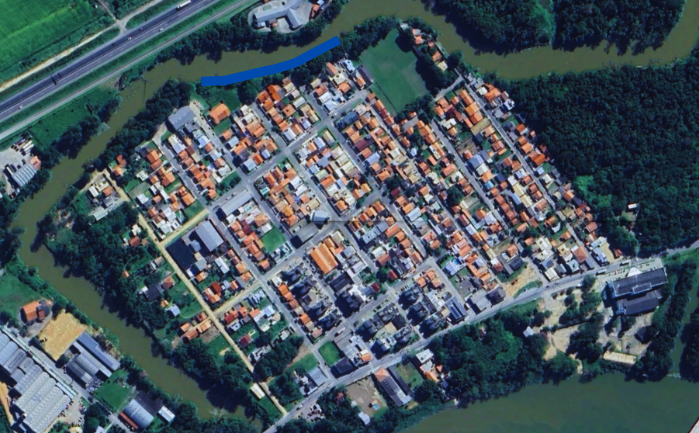 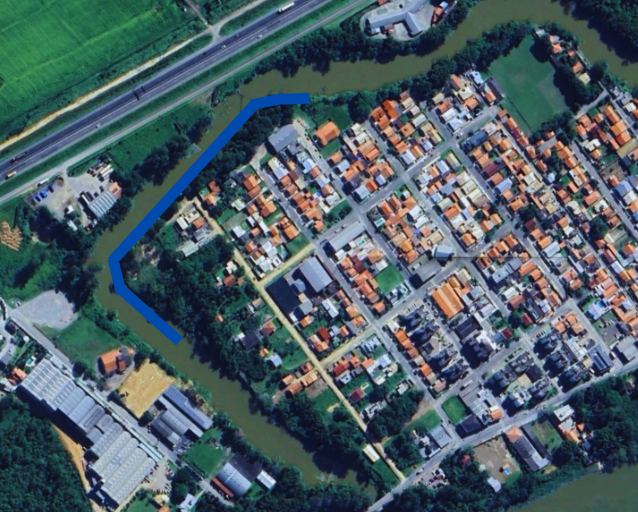 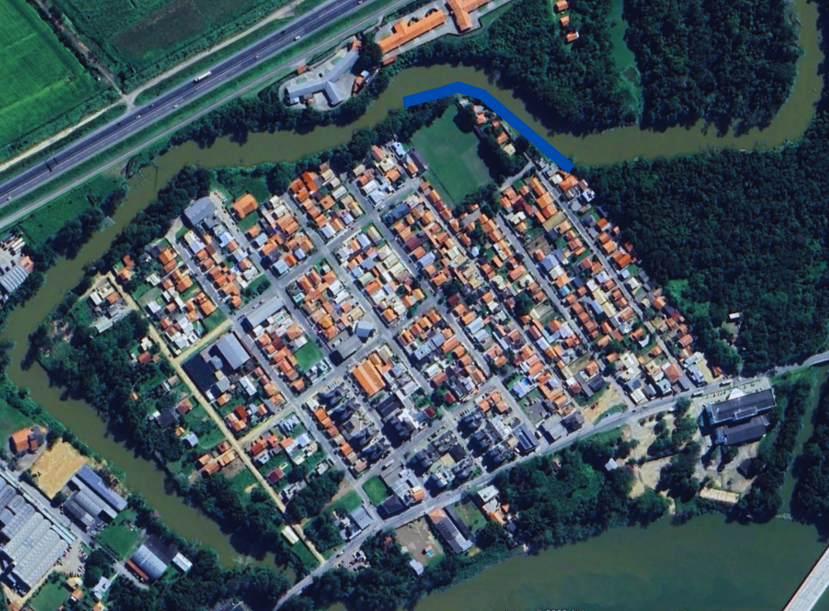 Aguardando relatório da Defesa Civil para prosseguimento no pedido de Processo Licitatório
3º Quadrimestre 2022
PROJETOS
REFORMA DO PAÇO MUNICIPAL
CUSTO ORÇADO: R$ 309.376,41
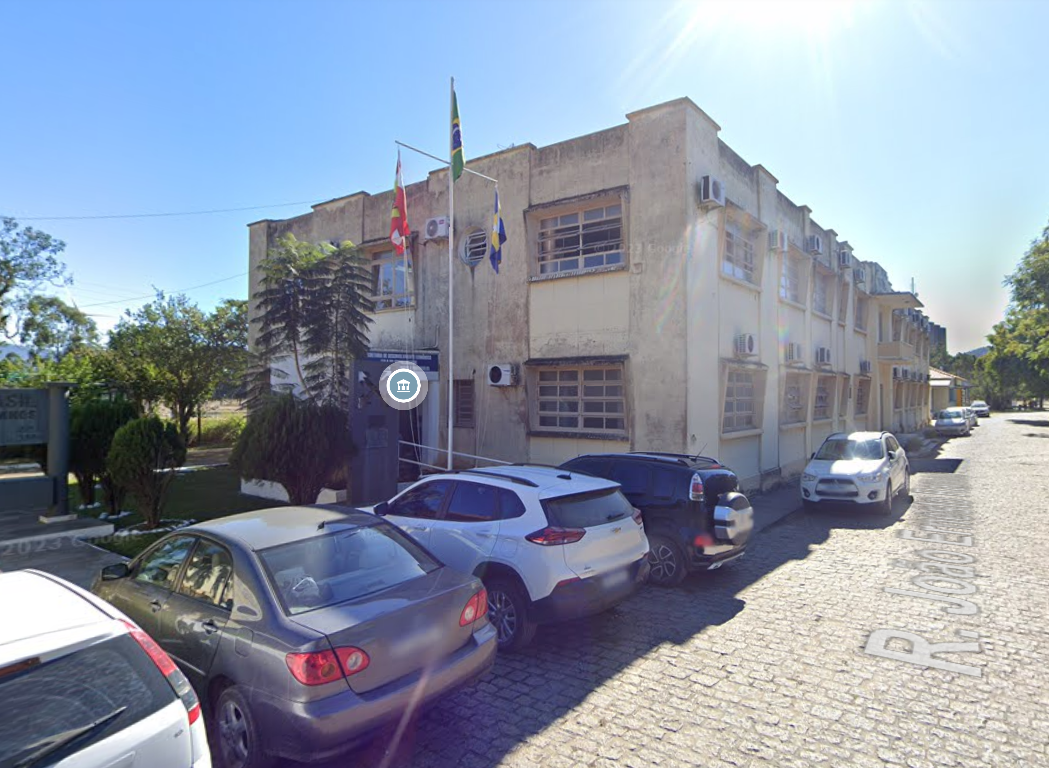 3º Quadrimestre 2022
SANEAMENTO BÁSICO
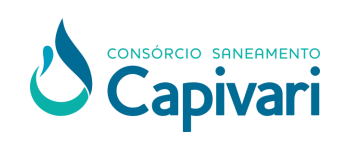 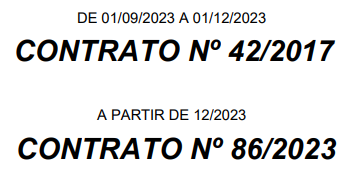 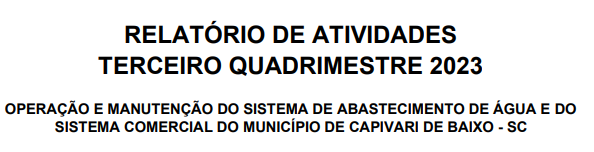 2º Quadrimestre 2023
SANEAMENTO BÁSICO
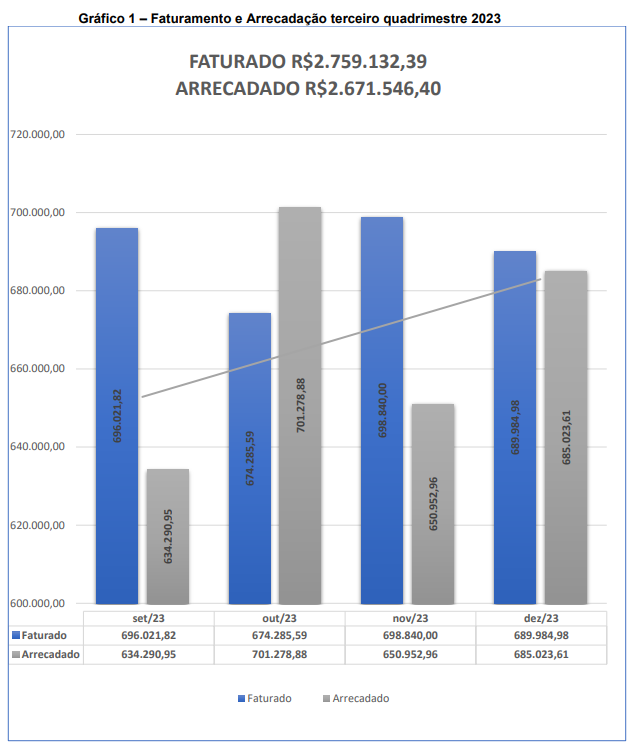 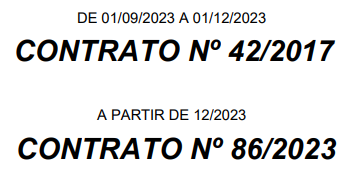 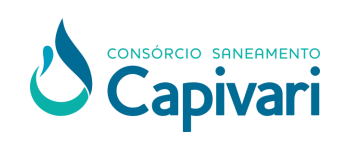 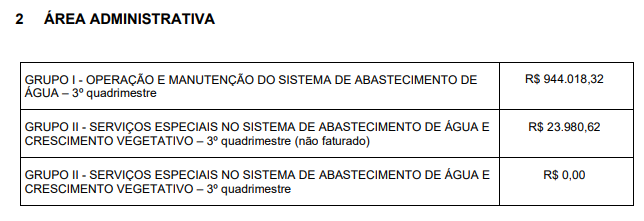 3º Quadrimestre 2022
SANEAMENTO BÁSICO
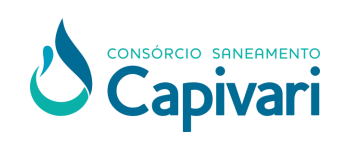 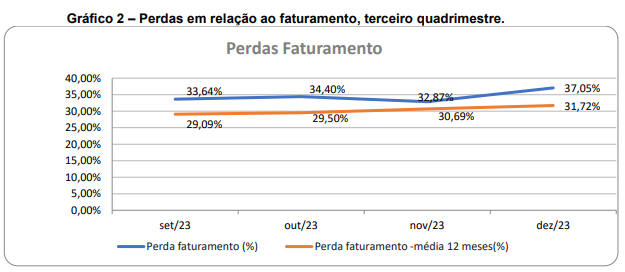 3º Quadrimestre 2023
SANEAMENTO BÁSICO
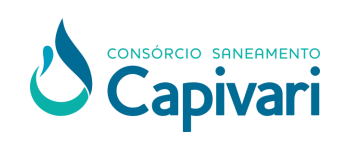 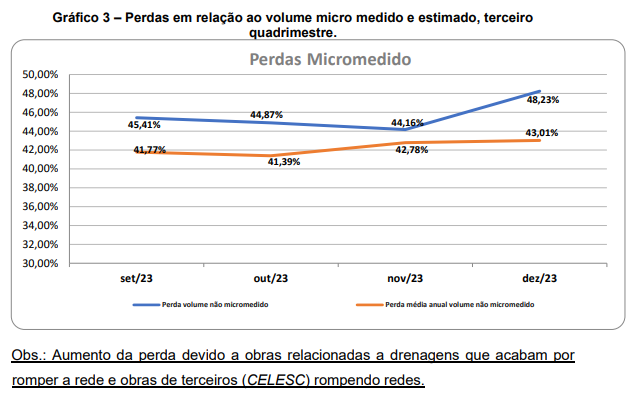 3º Quadrimestre 2023
SANEAMENTO BÁSICO
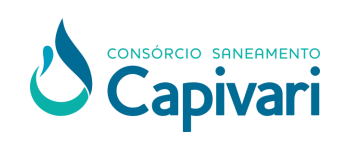 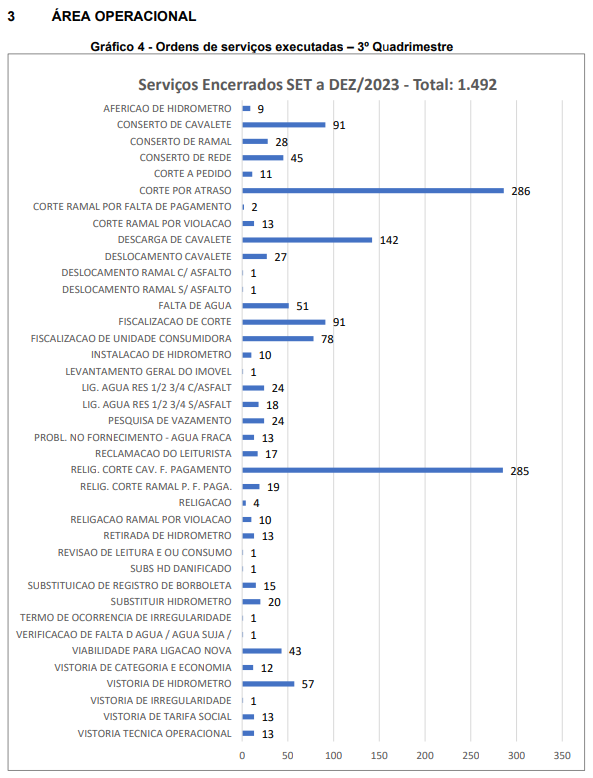 Serviços Encerrados SETEMBRO à DEZEMBRO de 2023 
 Total: 1.492
SANEAMENTO BÁSICO
Serviços Referentes ao 3º QUADRIMESTRE 2023
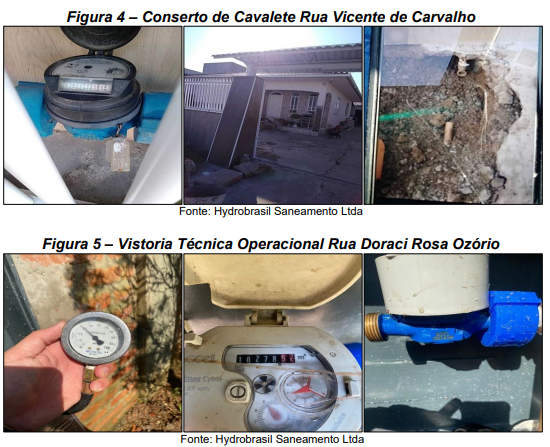 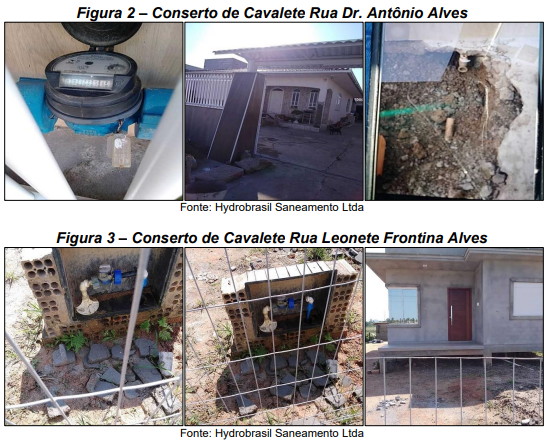 SANEAMENTO BÁSICO
Serviços Referentes ao 3º QUADRIMESTRE 2023
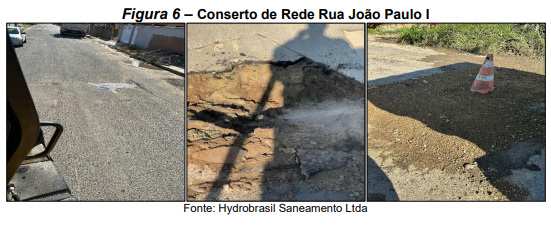 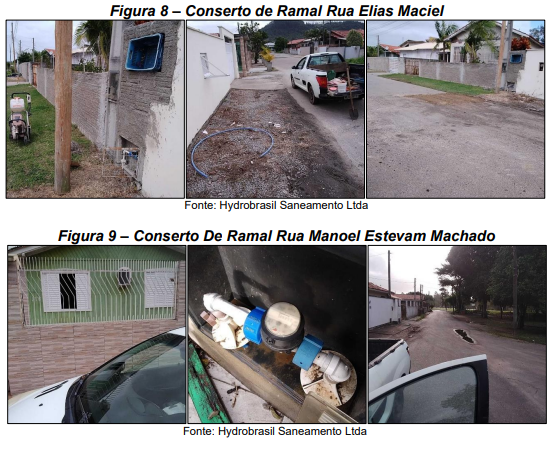 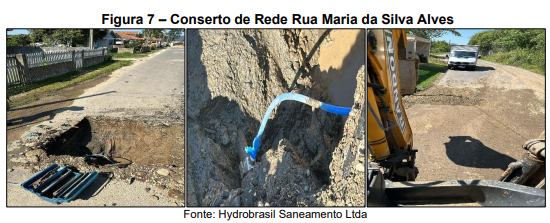 SANEAMENTO BÁSICO
Serviços Referentes ao 3º QUADRIMESTRE 2023
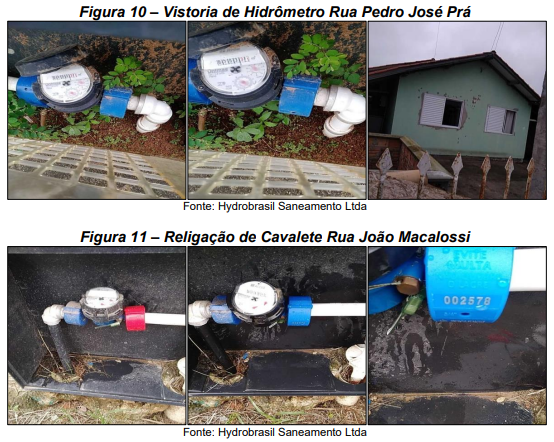 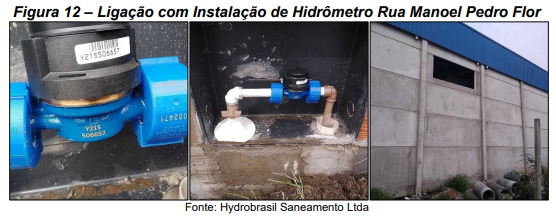 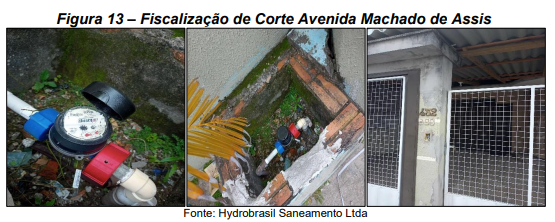 SANEAMENTO BÁSICO
Serviços Referentes ao 3º QUADRIMESTRE 2023
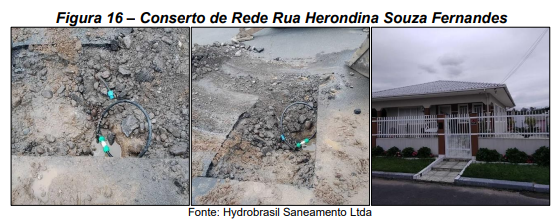 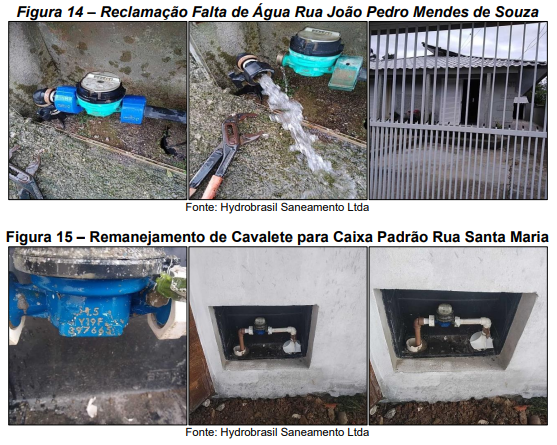 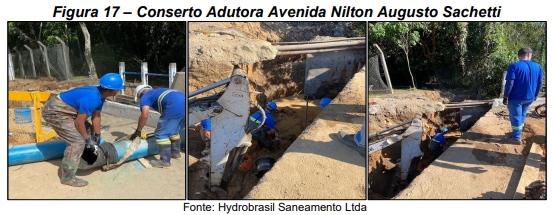 SANEAMENTO BÁSICO
Serviços Referentes ao 3º QUADRIMESTRE 2023
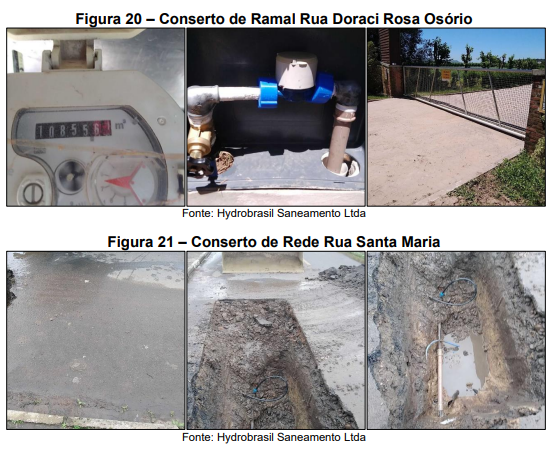 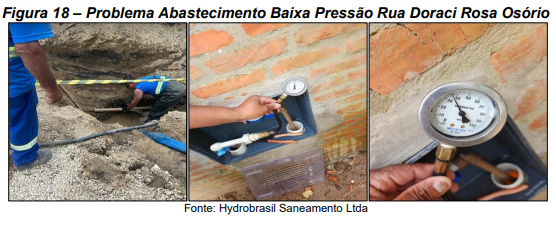 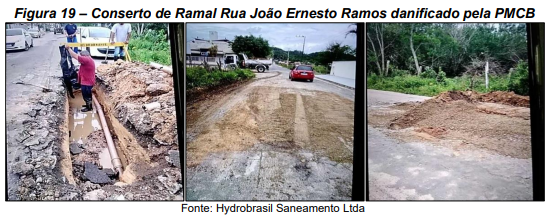 SANEAMENTO BÁSICO
Serviços Referentes ao 3º QUADRIMESTRE 2023
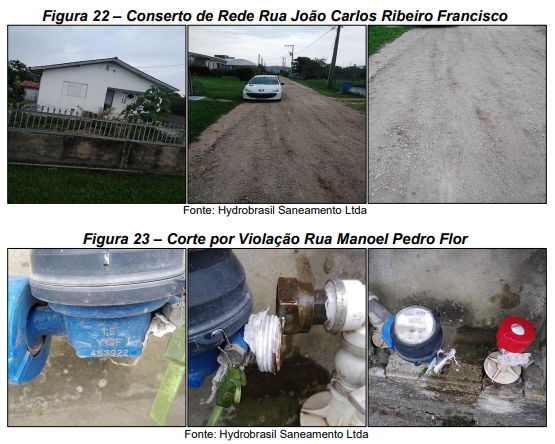 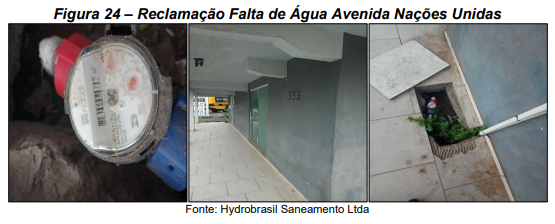 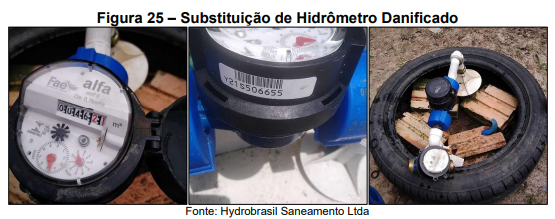 SANEAMENTO BÁSICO
Serviços Referentes ao 3º QUADRIMESTRE 2023
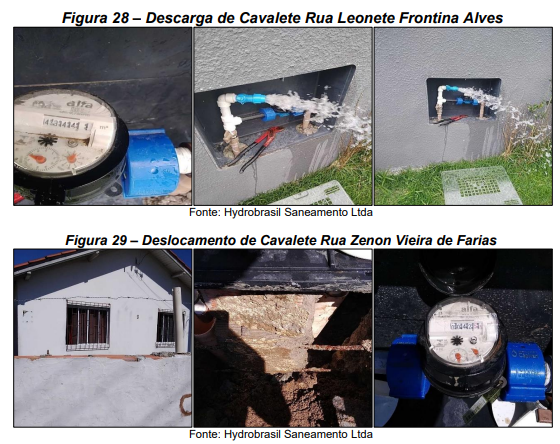 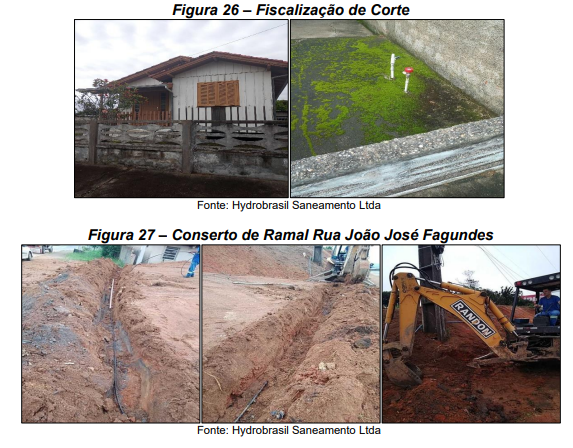 SANEAMENTO BÁSICO
Serviços Referentes ao 3º QUADRIMESTRE 2023
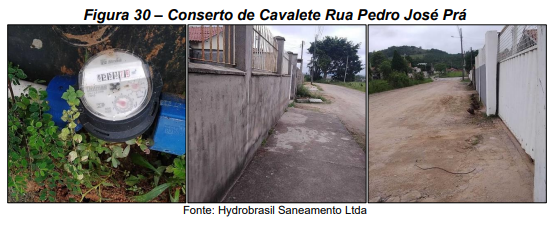 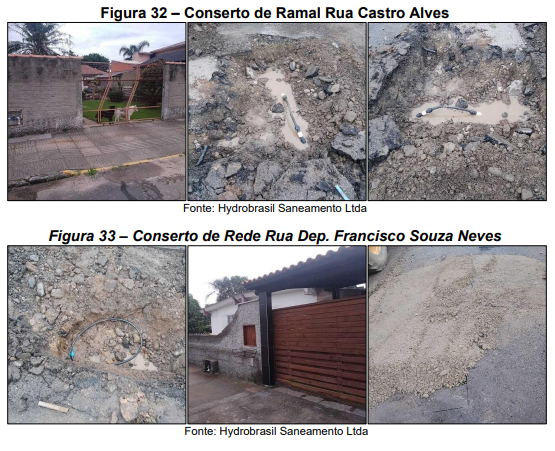 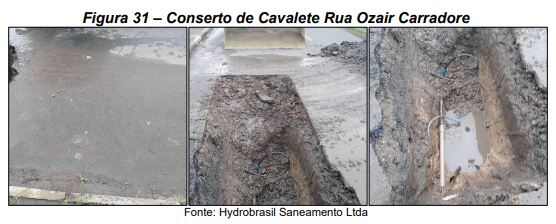 SANEAMENTO BÁSICO
Serviços Referentes ao 3º QUADRIMESTRE 2023
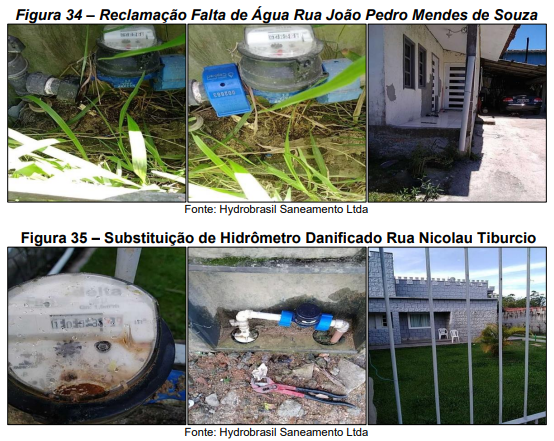 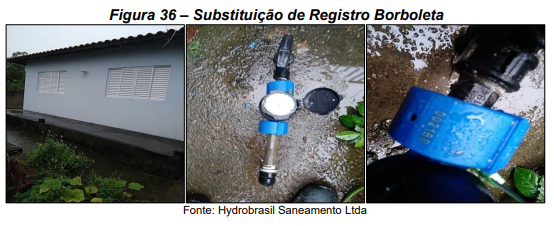 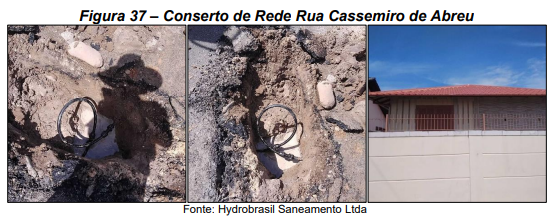 SANEAMENTO BÁSICO
Serviços Referentes ao 3º QUADRIMESTRE 2023
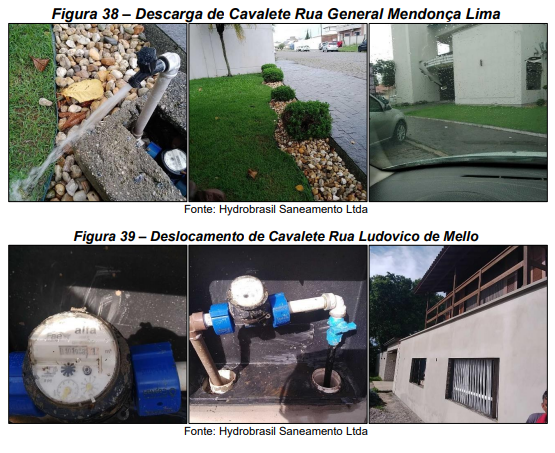 SANEAMENTO BÁSICO
INVESTIMENTOS DIRETOS PREFEITURA MUNICIPAL DE CAPIVARI DE BAIXO
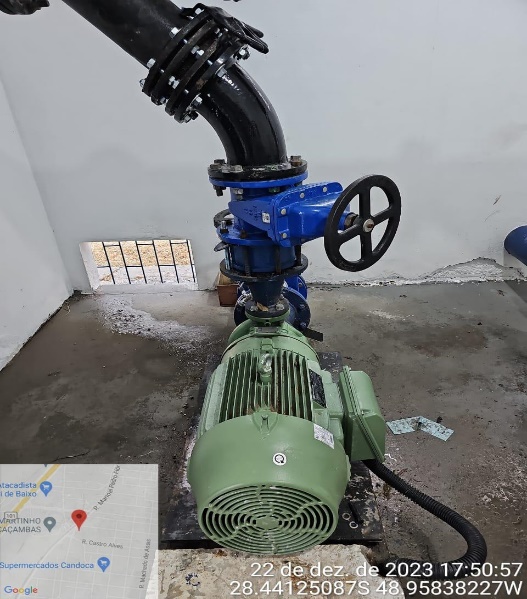 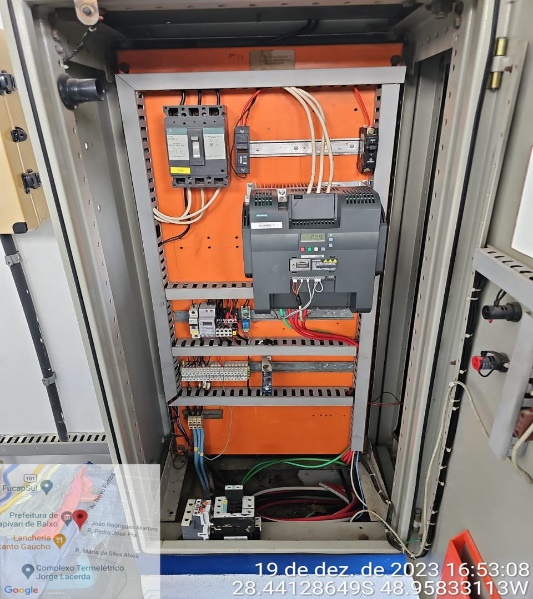 Aquisição de Motobomba:                 R$ 35.000,00
Conversor Eletrônico de Frequência: R$ 29.000,00
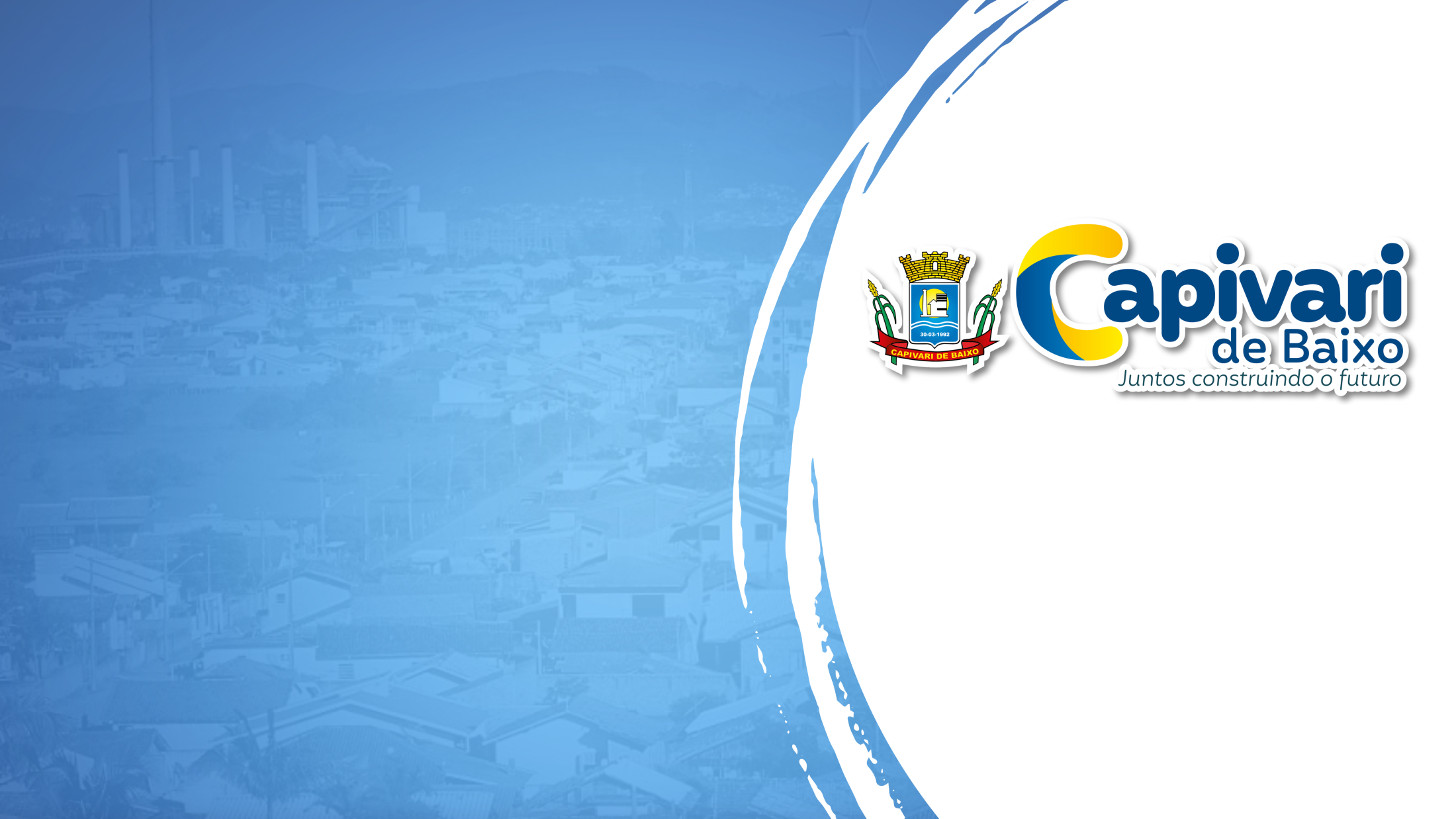 AUDIÊNCIA PÚBLICA
(ART.9°§ 4°,LRF)
27/02/2024
DEPARTAMENTO DE MEIO AMBIENTE
DEMA
3° QUADRIMESTRE
01/09/2023 A 31/12/2023
2º Quadrimestre 2022
Consórcio Intermunicipal Multifinalitário dos Municípios da Amurel – CIM/Amurel, 22/09/2023
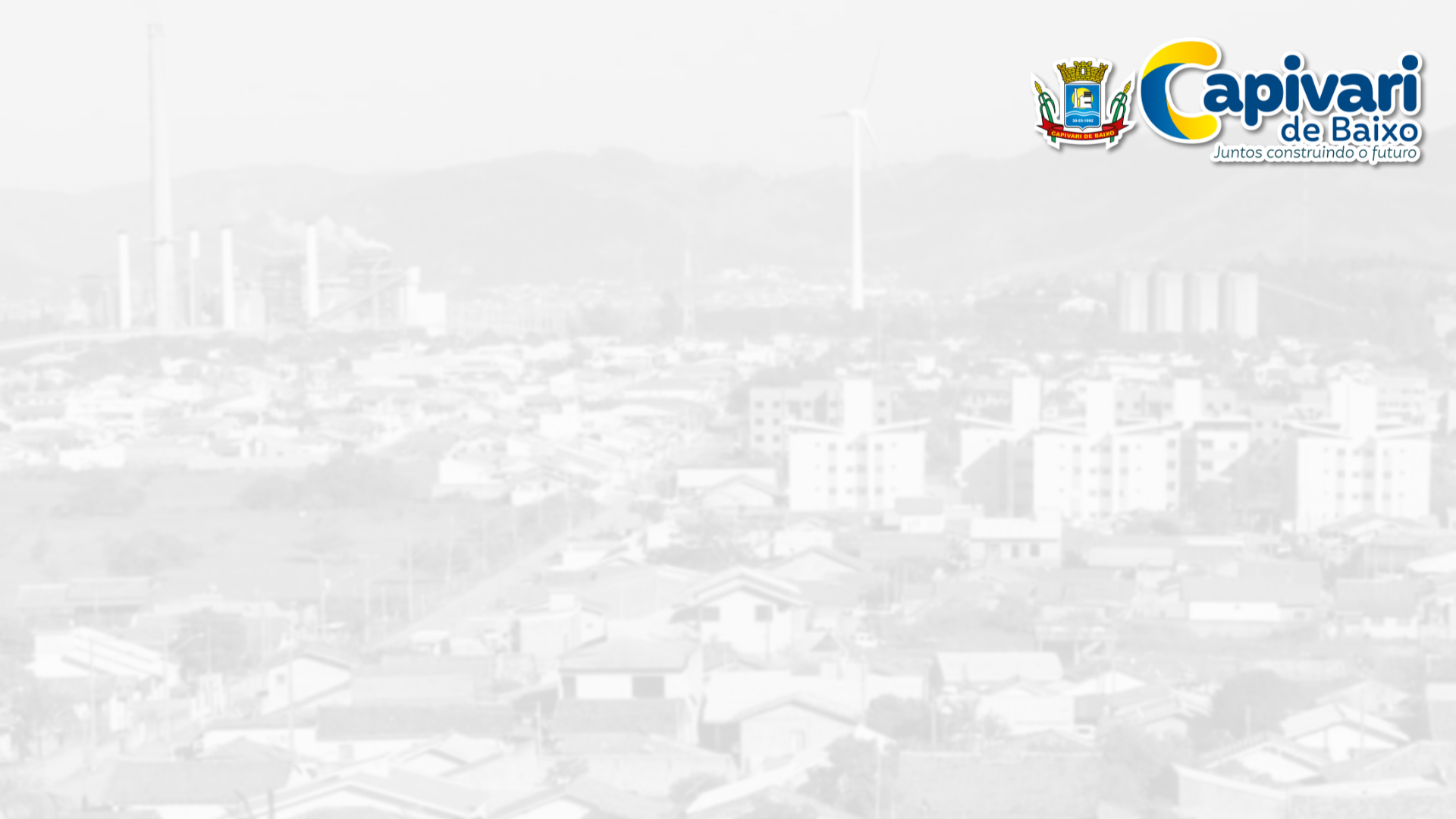 DEPARTAMENTO DE MEIO AMBIENTE – DEMA
LEI COMPLEMENTAR Nº 2.130/2022, DE 18 DE FEVEREIRO DE 2022. Art. 60. § 10
Implantação de Biodigestores nas Escolas
Edital nº1/2022 MMA, implantação de biodigestores em escolas públicas, por Consórcios Públicos - programa Escolas +Verdes – MMA, para promover a sustentabilidade nas escolas brasileiras.
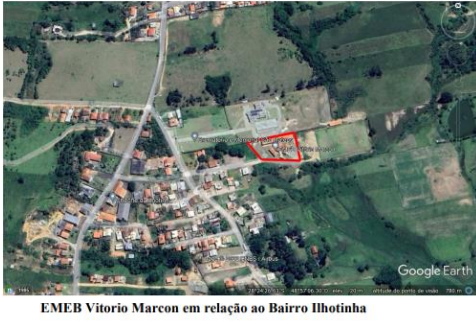 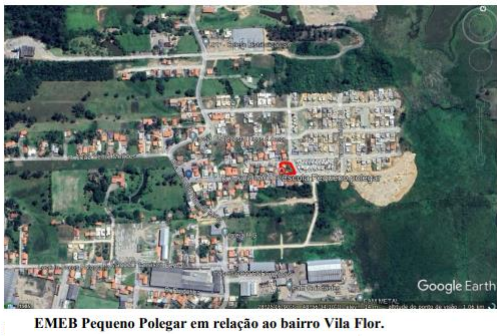 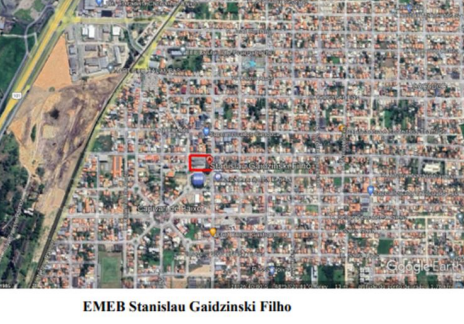 IMPLANTAÇÃO DE BIODIGESTORES EM ESCOLAS PÚBLICAS DE MUNICÍPIOS DA REGIÃO DA AMUREL SC
Implantação e Manutenção de biodigestores em 3 EMEBs em Capivari de Baixo 
Previsão: Não há (Pendência Depto Contabilidade)
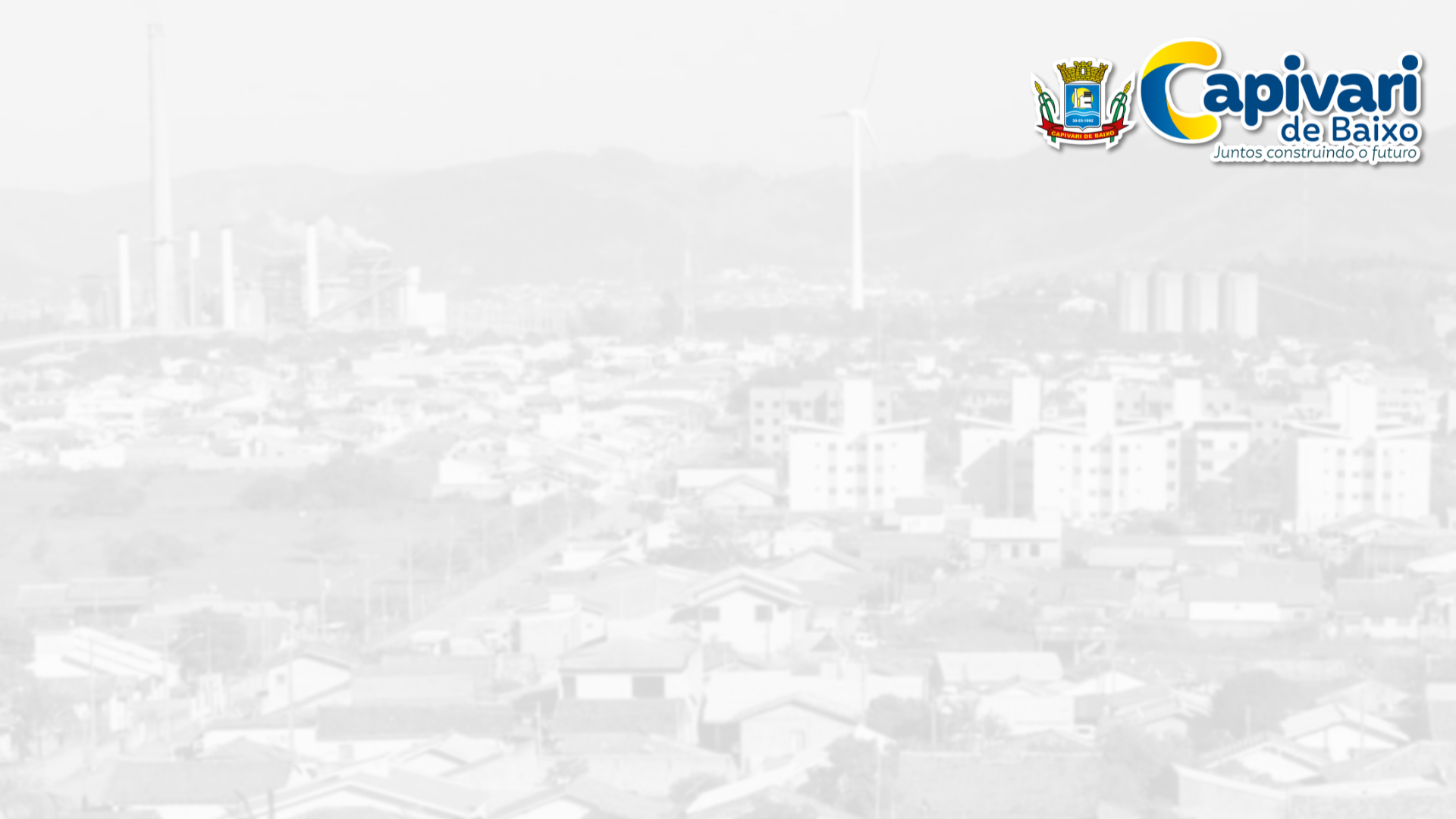 DEPARTAMENTO DE MEIO AMBIENTE – DEMA
LEI COMPLEMENTAR Nº 2.130/2022, DE 18 DE FEVEREIRO DE 2022. Art. 60. § 10
2. Programa Penso, Logo, Destino  - TC nº 084/2022, 07/2022
O “Penso, Logo Destino” é um programa do IMA/SC com o intuito de definir as ações voltadas ao gerenciamento ambientalmente adequado dos resíduos sólidos, no caso em questão, os produtos que compõem o sistema de logística reversa.
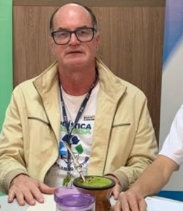 Comissão Interinstitucional de Apoio ao Coordenador Municipal
Decreto 1820/2024

Secretaria de Educação, Cultura, Esporte e Turismo
Mirela Matos Barreiros
Renata O.S. Roque

Secretaria Municipal de Saúde
Ellen Leandro Marques
Deise Aguiar Venâncio – Suplente

Secretaria de Infraestrutura, Mobilidade e Segurança Pública
Felipe Pessoa Martins
Maurício P. Carneiro

Secretaria de Desenvolvimento Econômico e Tecnologia
Mateus Rodrigues 
José Adilson Soares
Coordenador Estadual 
Engº. Cícero da Silva – IMA/SC
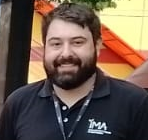 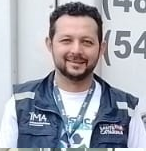 Coordenação Regional
Engº Bruno Sodré   Engº Marcelo - IMA/SC
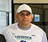 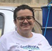 Coordenação Municipal
Engª. Renata Porto Morais     Adilson de Souza Pacheco
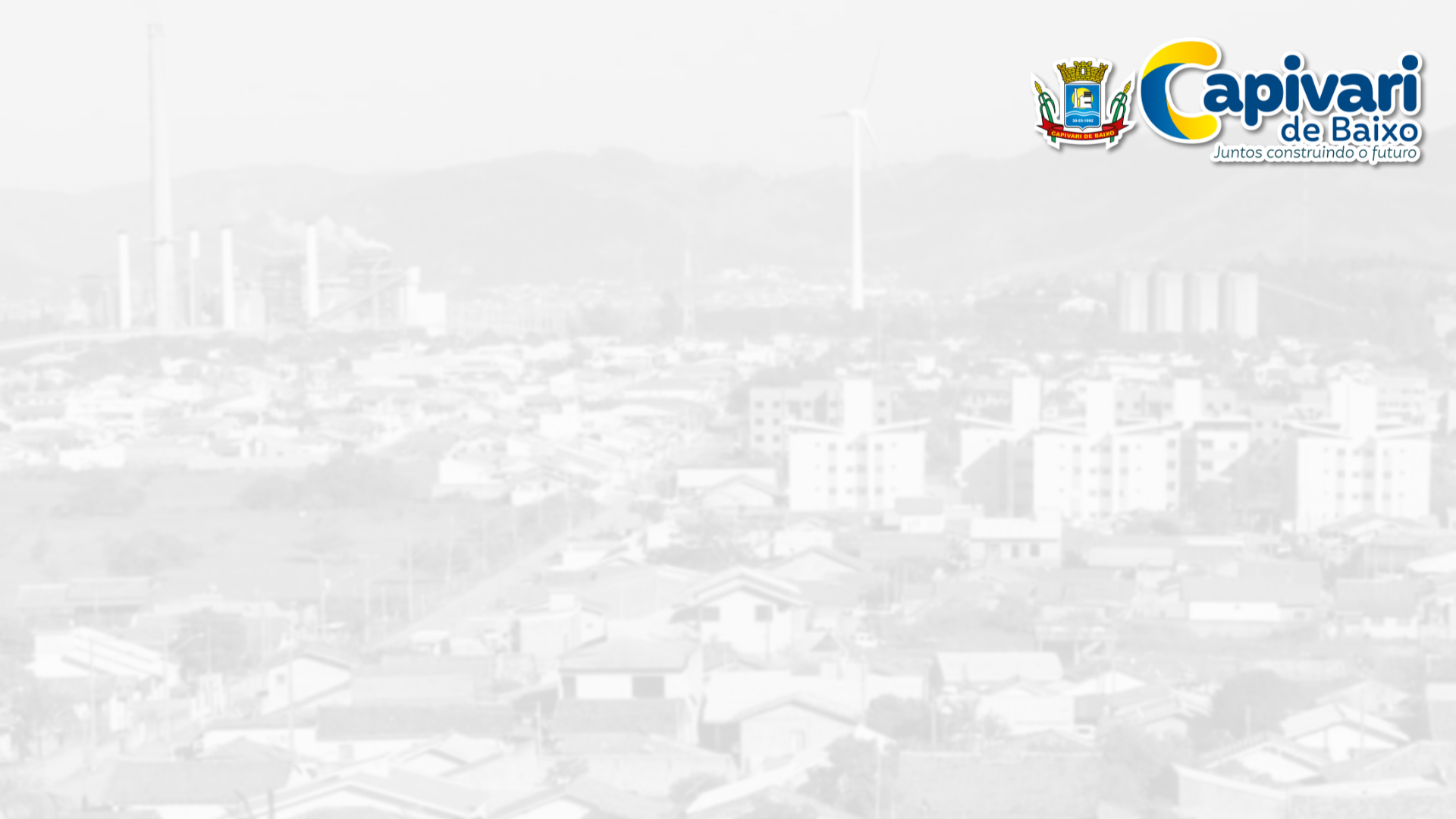 DEPARTAMENTO DE MEIO AMBIENTE – DEMA
LEI COMPLEMENTAR Nº 2.130/2022, DE 18 DE FEVEREIRO DE 2022. Art. 60. § 10
2. Programa Penso, Logo, Destino  - TC nº 084/2022, 07/2022
Encontro Estadual Programa Penso, Logo, Destino – 07/11/2023 – Nova Veneza
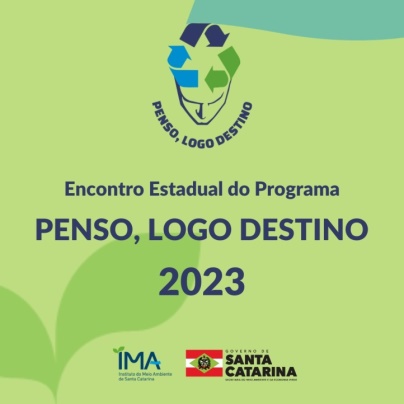 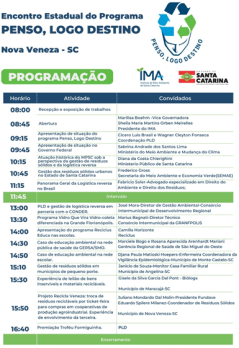 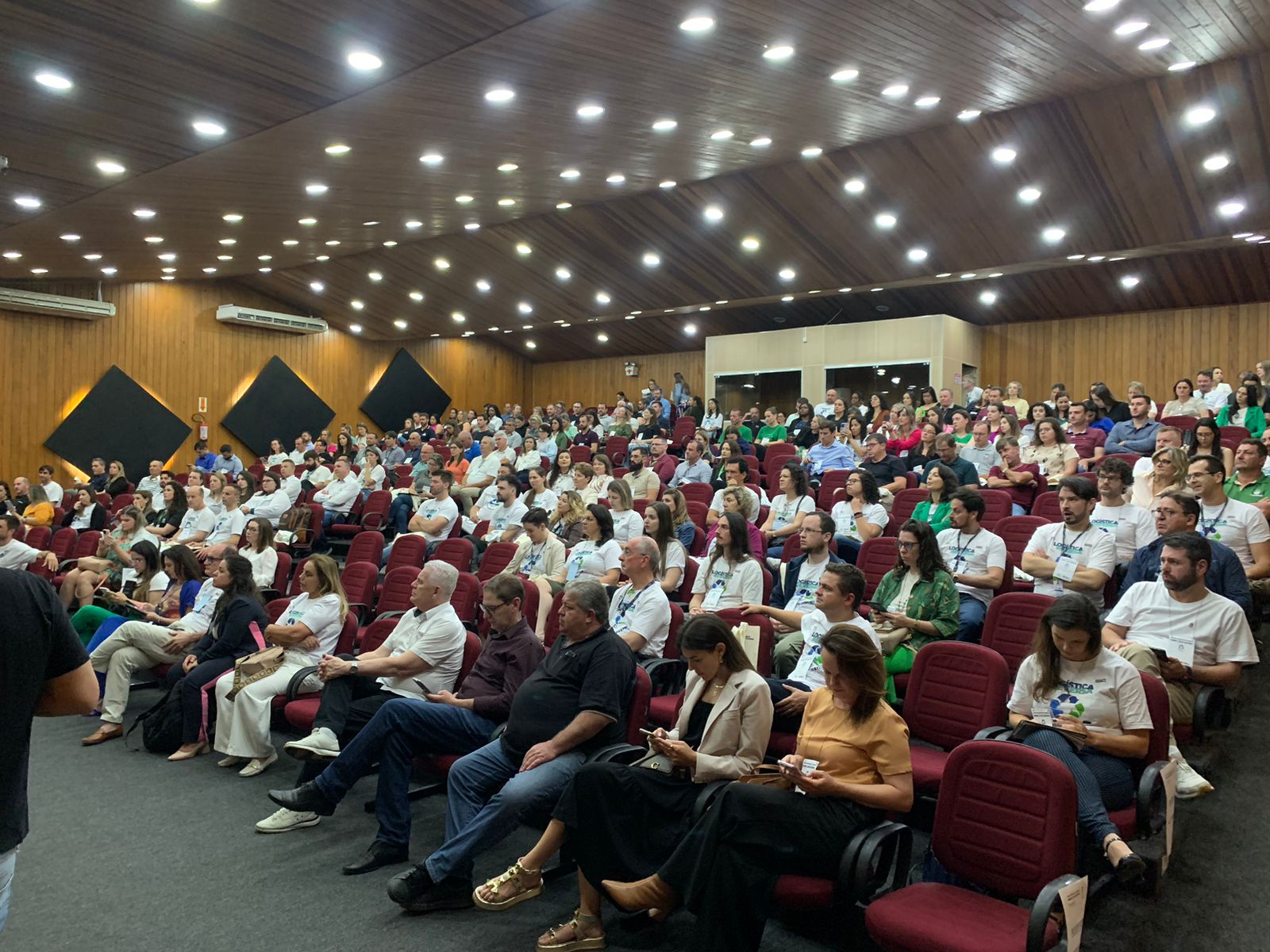 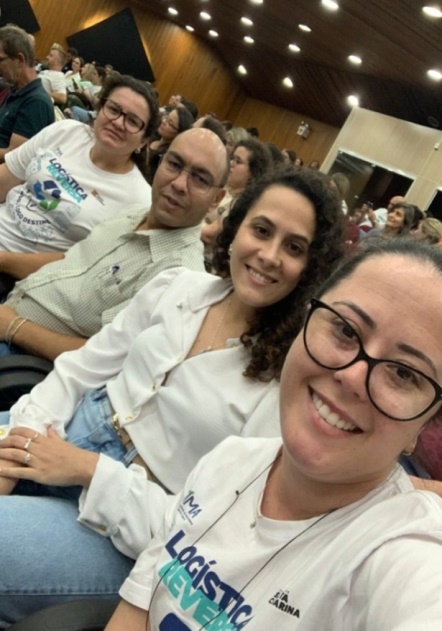 100 > municípios catarinenses;
Cerca de 360 inscritos;
Formação e divulgação de boas práticas
Troféu Formiguinha;
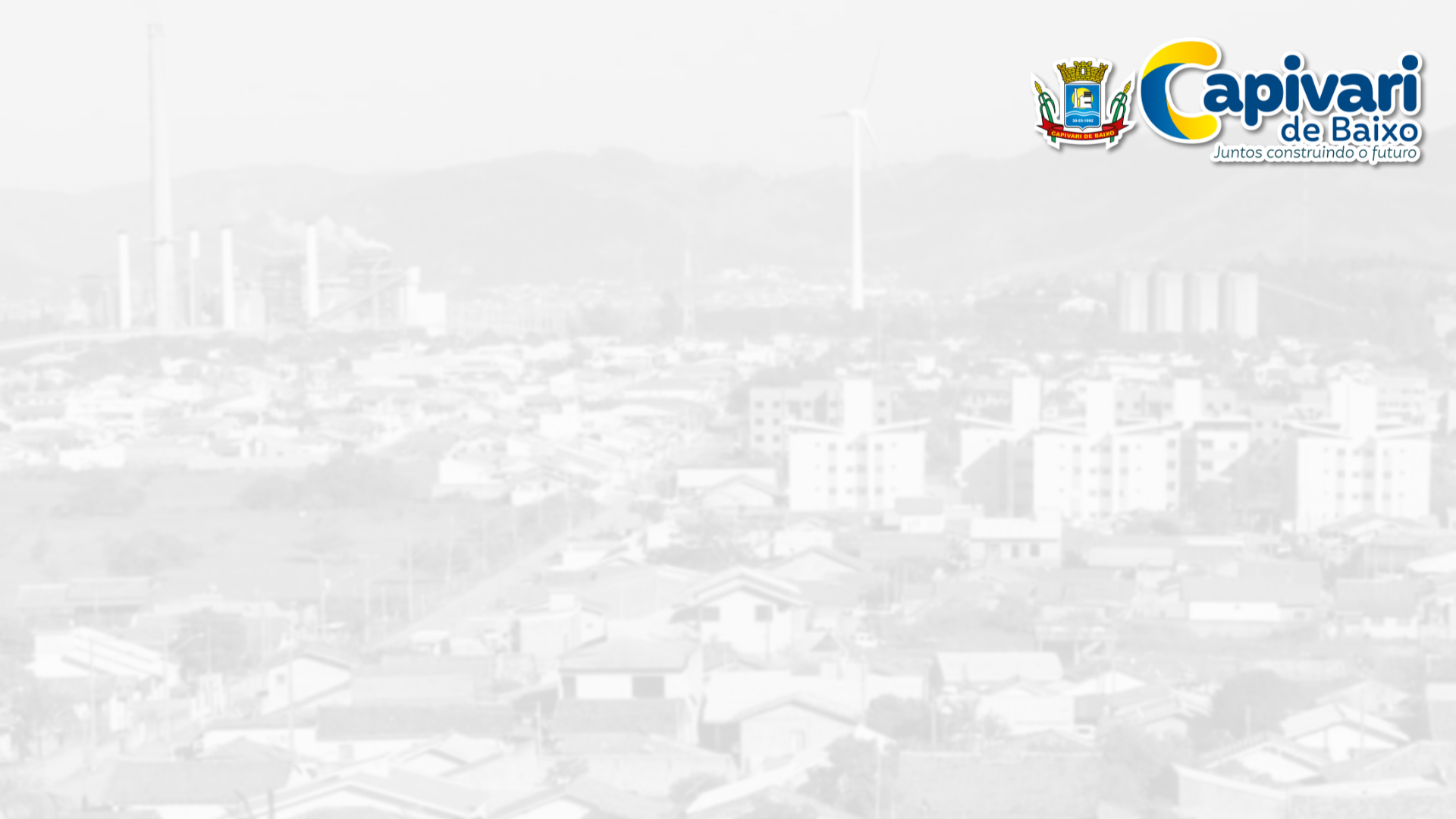 DEPARTAMENTO DE MEIO AMBIENTE – DEMA
LEI COMPLEMENTAR Nº 2.130/2022, DE 18 DE FEVEREIRO DE 2022. Art. 60. § 10
2. Programa Penso, Logo, Destino  - TC nº 084/2022, 07/2022
Reuniões de Capacitação e planejamento da Comissão Municipal do PLD, mensalmente;
Inscrição na segunda edição da Semana de mobilização para recolhimento de pneus de 2023/2;
Capacitações  junto a Coordenação Regional;
Prováveis Pontos de consolidação vistoriados;
Reunião com a Coordenação Estadual e Regional, e inauguração sala de videoconferência Codam/TB/SC..
Ampliação dos pontos de coleta voluntária – PEVs de pilhas e baterias
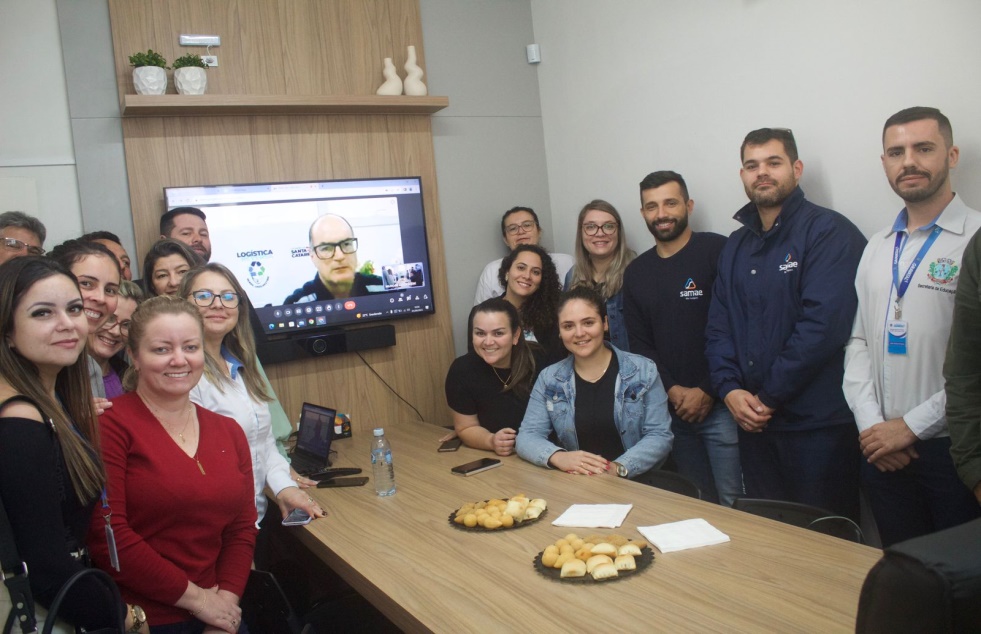 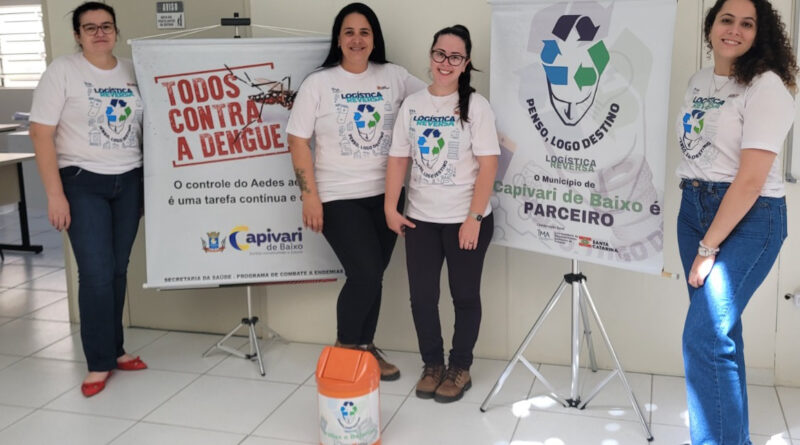 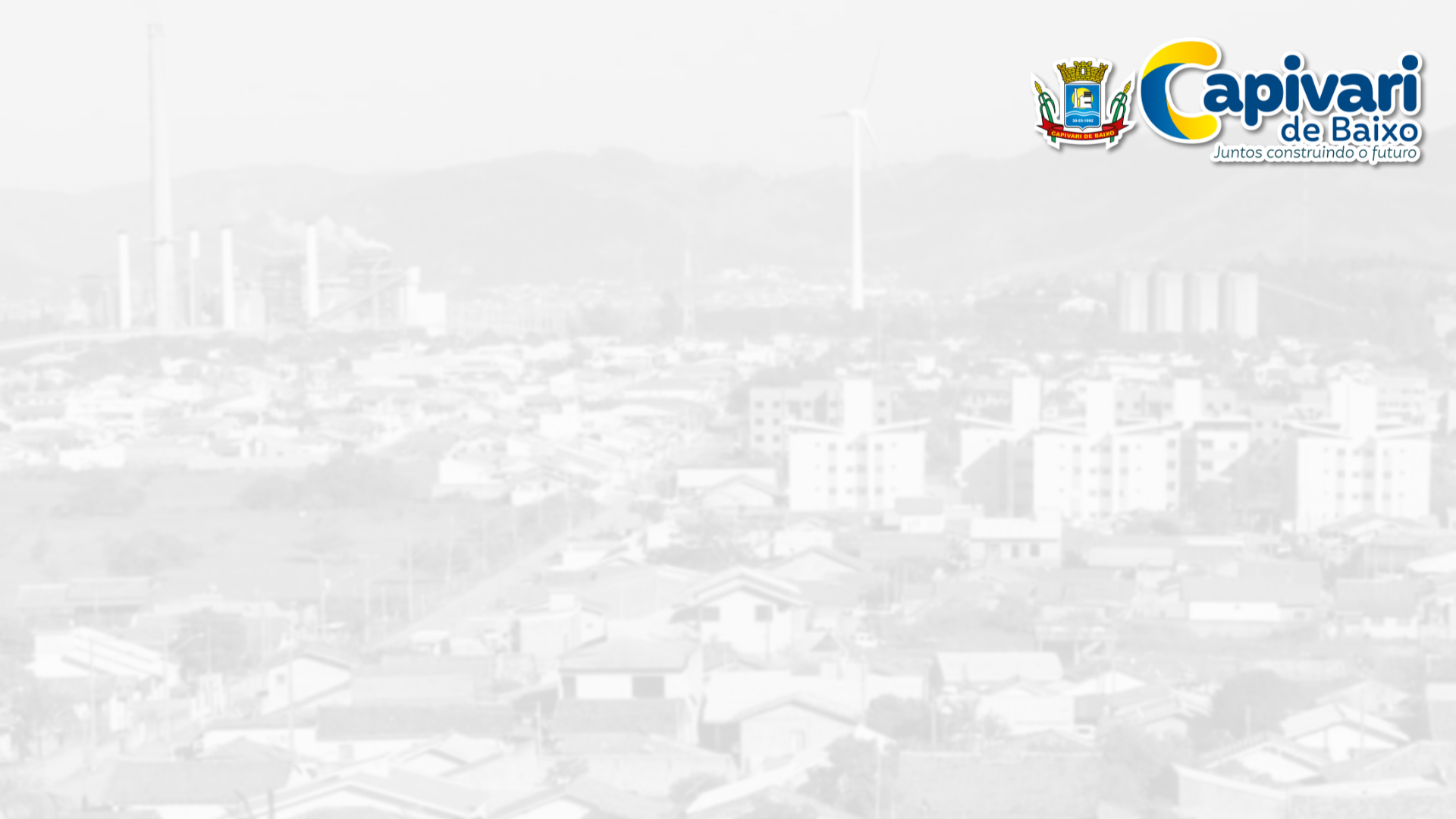 DEPARTAMENTO DE MEIO AMBIENTE – DEMA
LEI COMPLEMENTAR Nº 2.130/2022, DE 18 DE FEVEREIRO DE 2022. Art. 60. § 10
2. Programa Penso, Logo, Destino  - TC nº 084/2022, 07/2022
Recolhimento itinerante dos produtos descartados (pilhas e baterias e eletroeletrônicos). 19/09/2023 – Entidades Gestoreas
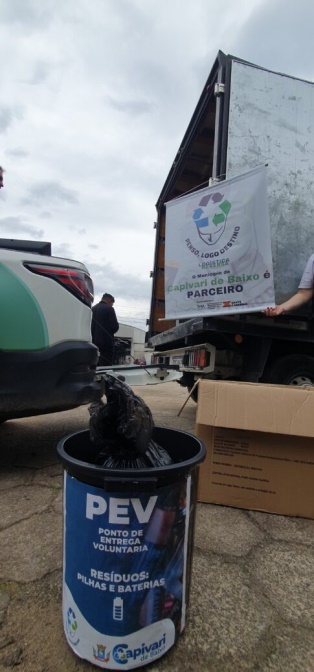 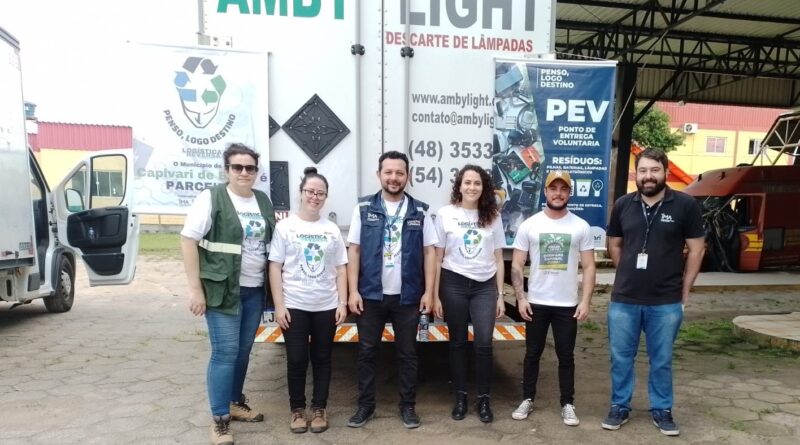 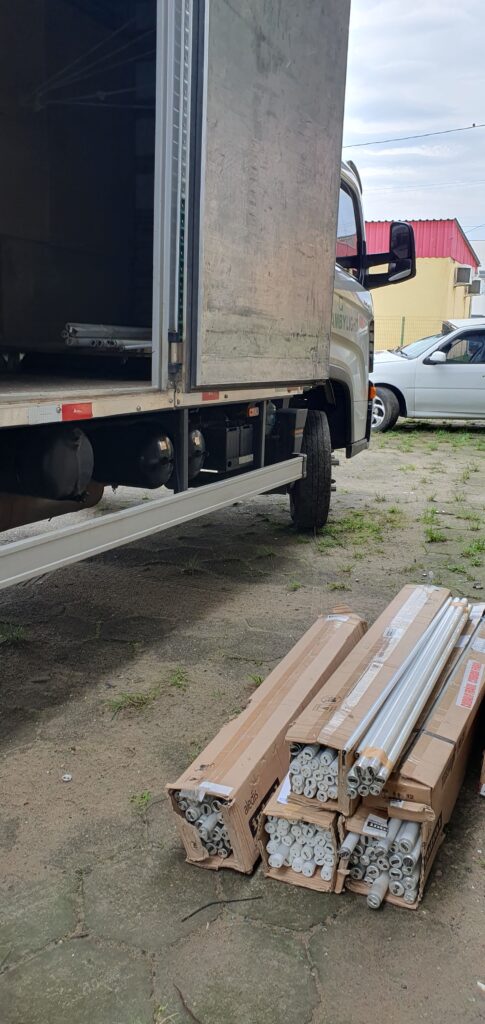 Em torno de 200 lâmpadas fluorescentes,  15 kg de pilhas e baterias e 100 Kg de eletrônicos,  foram recolhidos e encaminhado à  destinação ambientalmente adequada – entidades gestoras.
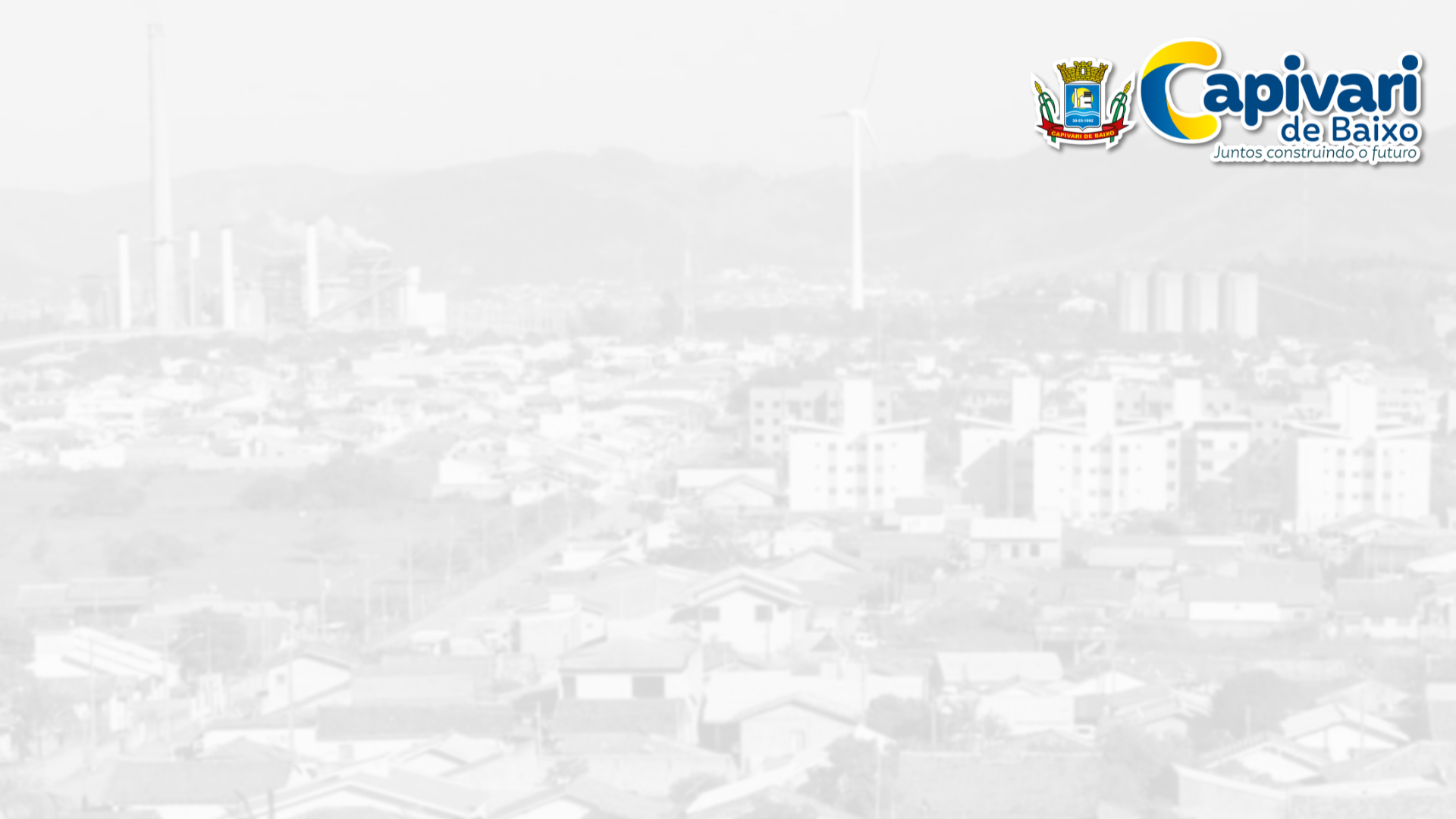 DEPARTAMENTO DE MEIO AMBIENTE – DEMA
LEI COMPLEMENTAR Nº 2.130/2022, DE 18 DE FEVEREIRO DE 2022. Art. 60. § 10
2. Programa Penso, Logo, Destino  - TC nº 084/2022, 07/2022
Capacitação das agentes comunitárias de saúde e agentes de endemias - 10/10/2023
As agentes serão multiplicadoras das informações e das ações do programa, incentivando e orientando a população a fazer o descarte de forma correta nos pontos de entrega espalhados pelo município.
Cerca de 40 agentes comunitárias de saúde e agente de endemias presentes.
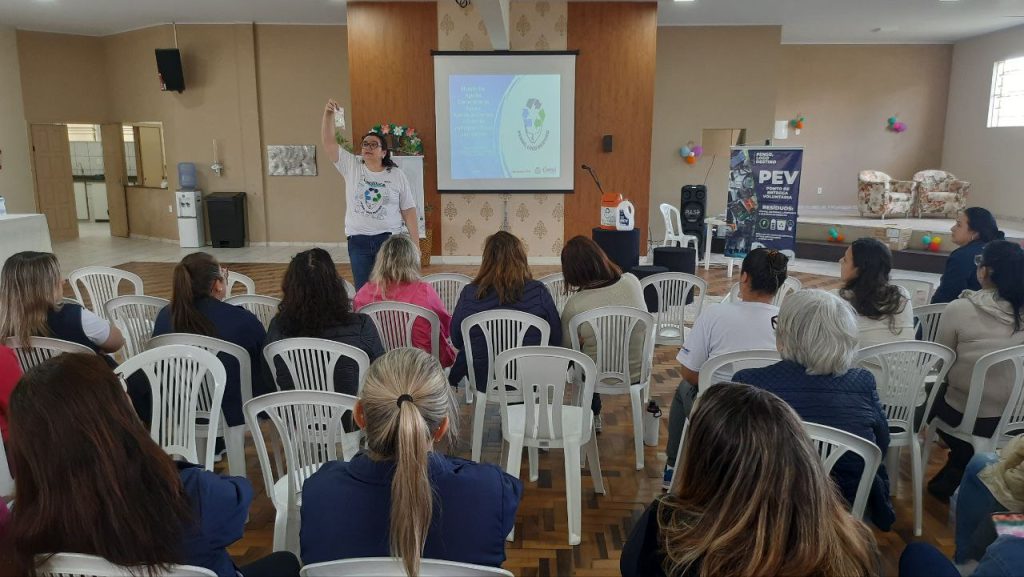 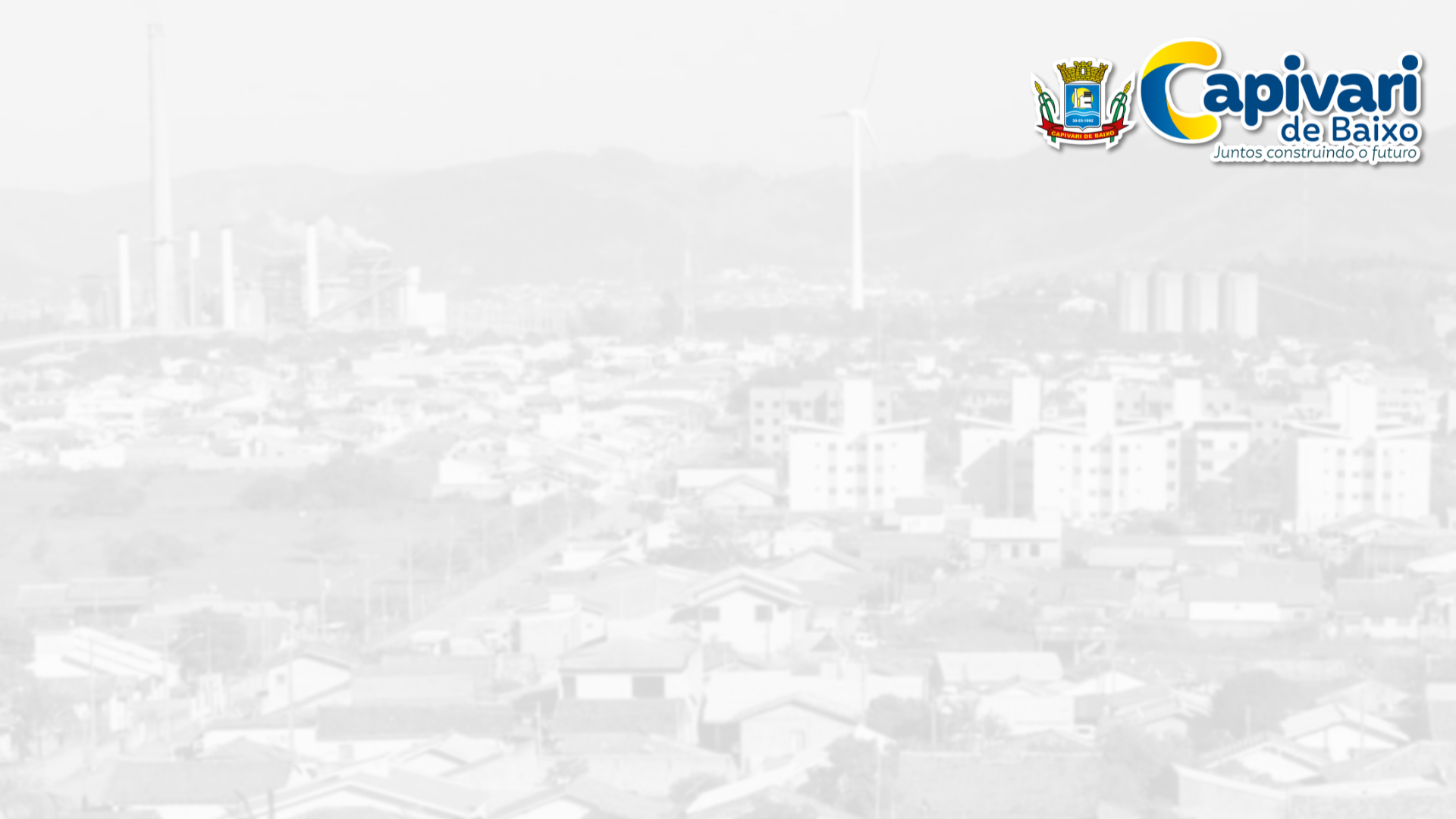 DEPARTAMENTO DE MEIO AMBIENTE – DEMA
LEI COMPLEMENTAR Nº 2.130/2022, DE 18 DE FEVEREIRO DE 2022. Art. 60. § 10
2. Programa Penso, Logo, Destino  - TC nº 084/2022, 07/2022
PLD em números
Resíduos coletados e com destinação final ambientalmente adequada – entidaddes gestoras.
DEPARTAMENTO DE MEIO AMBIENTE – DEMA
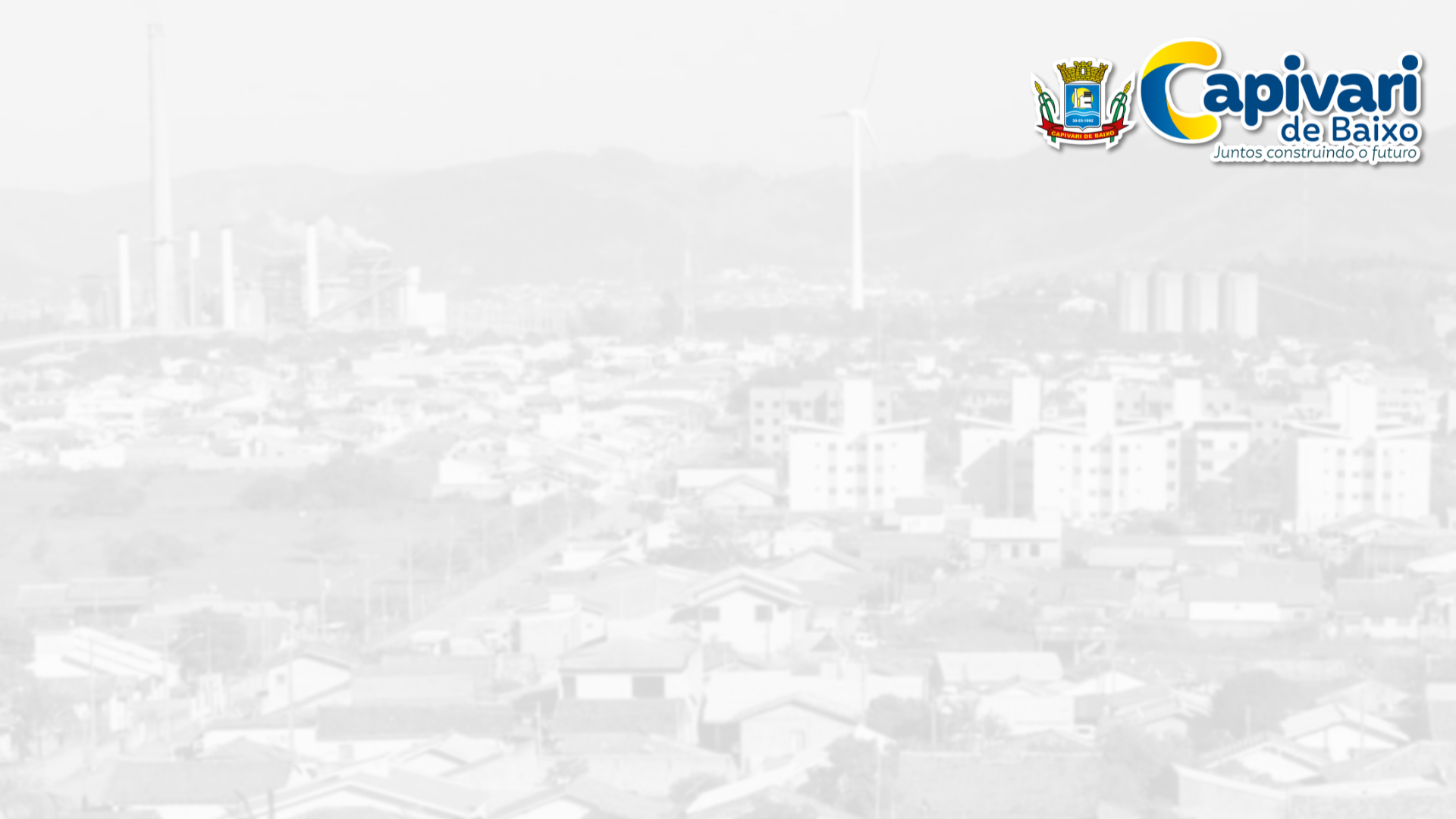 LEI COMPLEMENTAR Nº 2.130/2022, DE 18 DE FEVEREIRO DE 2022. Art. 60. § 10
2. Programa Penso, Logo, Destino  - TC nº 084/2022, 07/2022
PLD em números
Pontos de entrega voluntária – PEVs até 31/12/2023
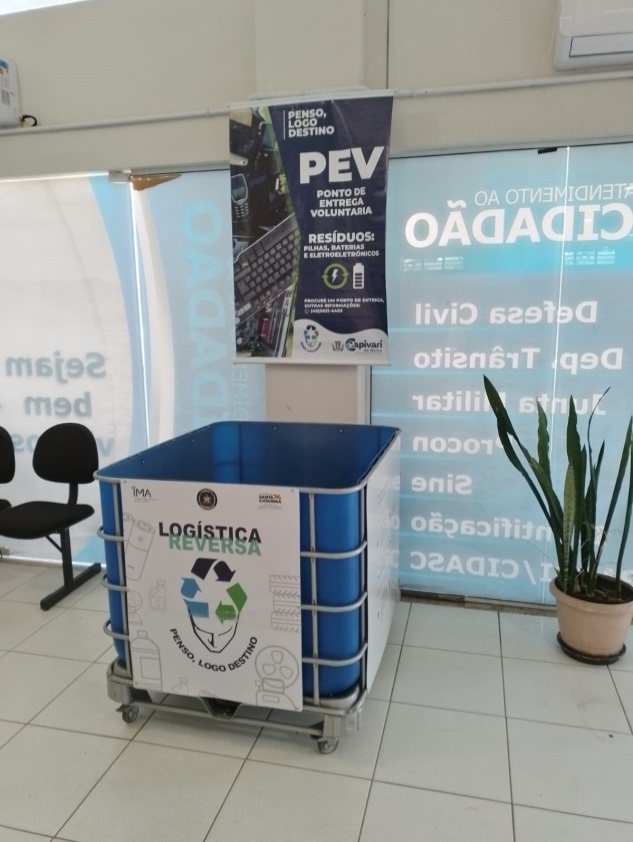 Pontos de Entrega Voluntária (PEVs) em 27/02/2024: 









Pilhas e baterias - Escolas e CEIs municipais, Unidades Básicas de Saúde (UBSs), a Vigilância em Saúde (Centro II) e o Pronto Atendimento, Paço Municipal, Secretaria municipal de Educação, departamento de Agricultura

Eletroeletrônicos –  Central de Atendimento ao Cidadão e Ginásio municipal Juan Manoel dos Santos.    .
DEPARTAMENTO DE MEIO AMBIENTE – DEMA
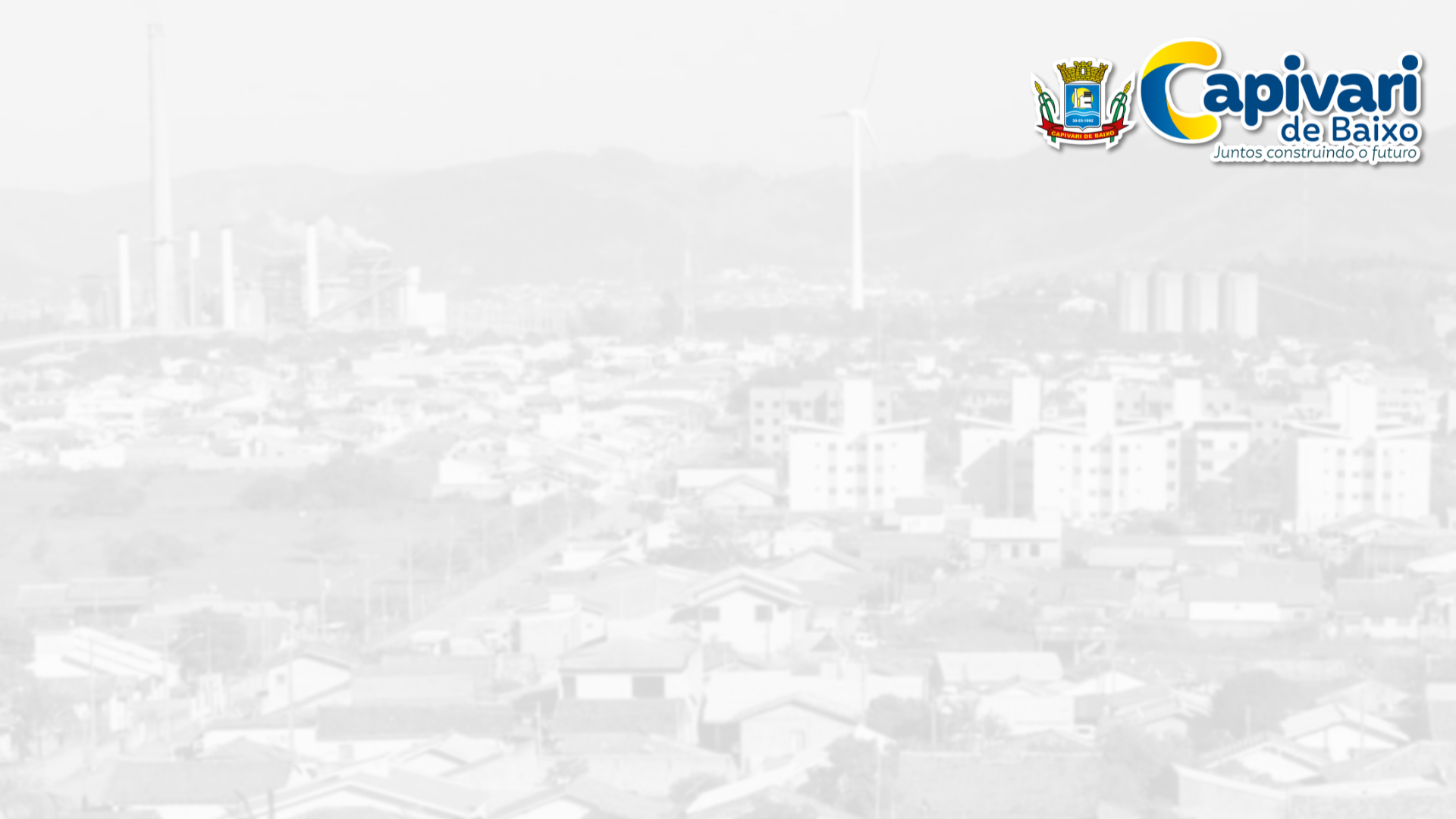 LEI COMPLEMENTAR Nº 2.130/2022, DE 18 DE FEVEREIRO DE 2022. Art. 60. § 10
2. Programa Penso, Logo, Destino  - TC nº 084/2022, 07/2022
Mas afinal o que é logística reversa ?
Quer saber mais sobre o PLD?
Ficou com dúvidas?
“... ações para viabilizar a coleta e a restituição dos resíduos sólidos ao setor empresarial, para reaproveitamento, no ciclo produtivo, ou outra destinação final ambientalmente adequada.
Acesse:
https://www.ima.sc.gov.br/index.php/qualidade-ambiental/programa-penso-logo-destino. 
Contatos:
3621-4400 ou 3621-4437 
e-mail meioambiente@capivaridebaixo.sc.gov.br.
vigilanciasanitaria@capivaridebaixo.sc.gov.br
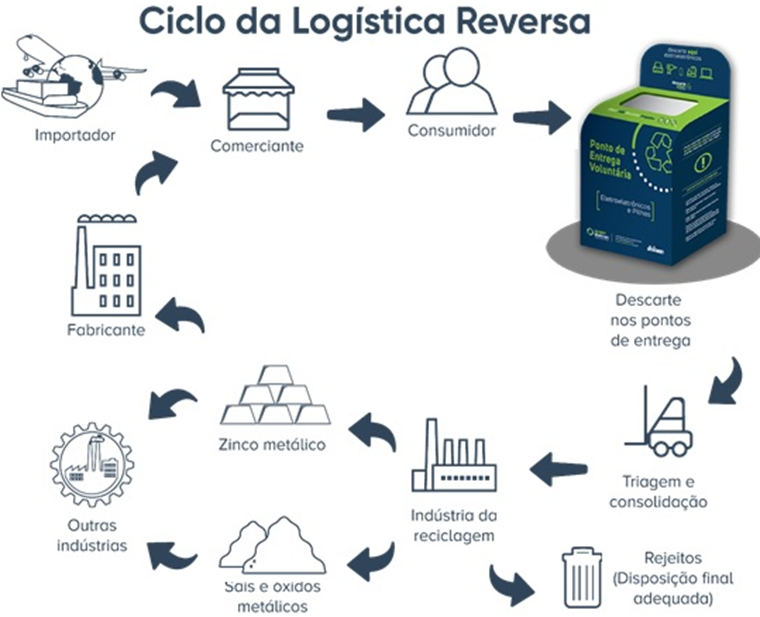 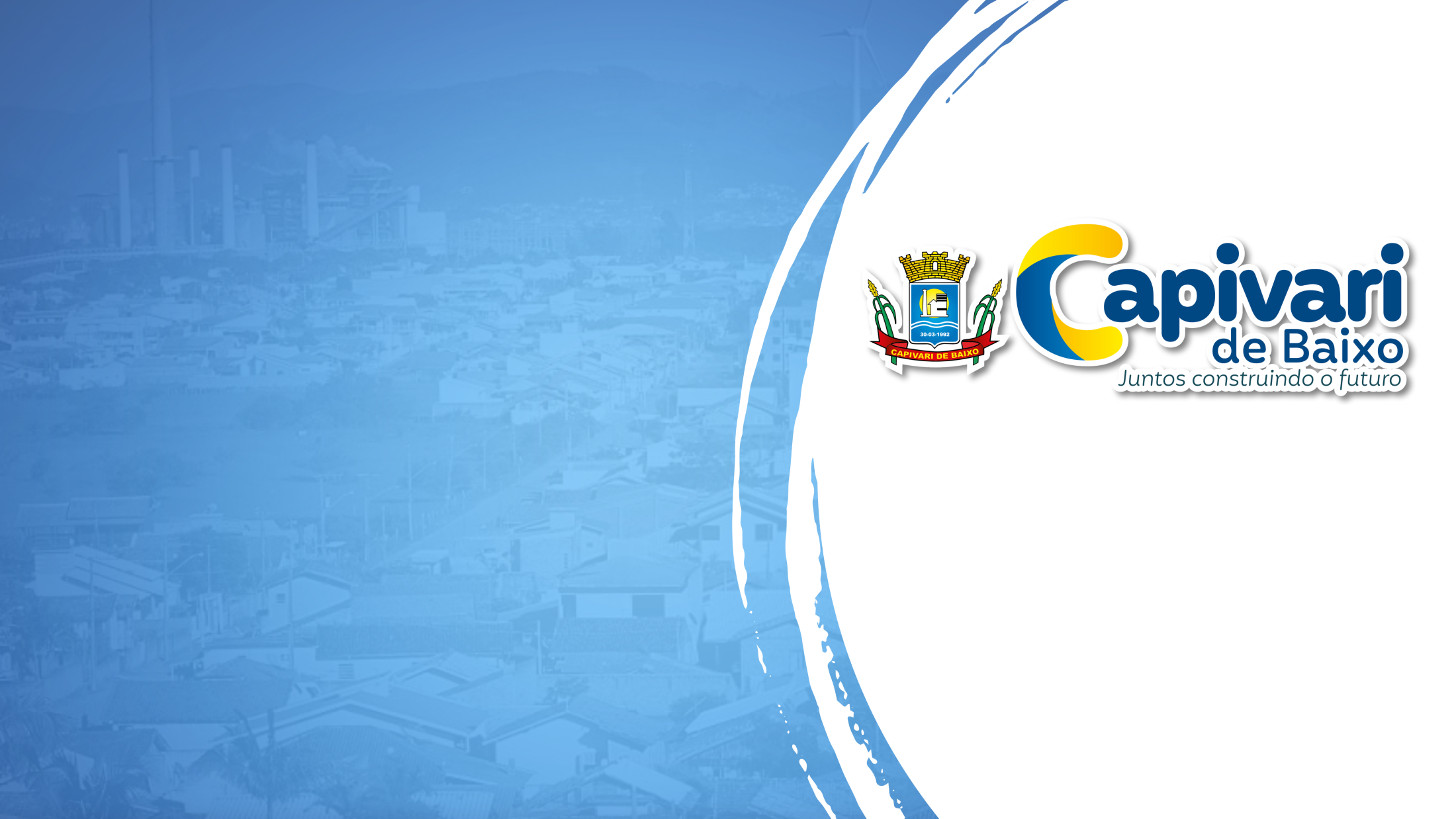 RENATA PORTO MORAIS
ANALISTA AMBIENTAL 
COORD. MUNICIPAL PROGRAMA PENSO LOGO DESTINO
Muito obrigado a todos!!! 
Contatos
(48) 36214437
meioambiente@capivaridebaixo.sc.gov.br
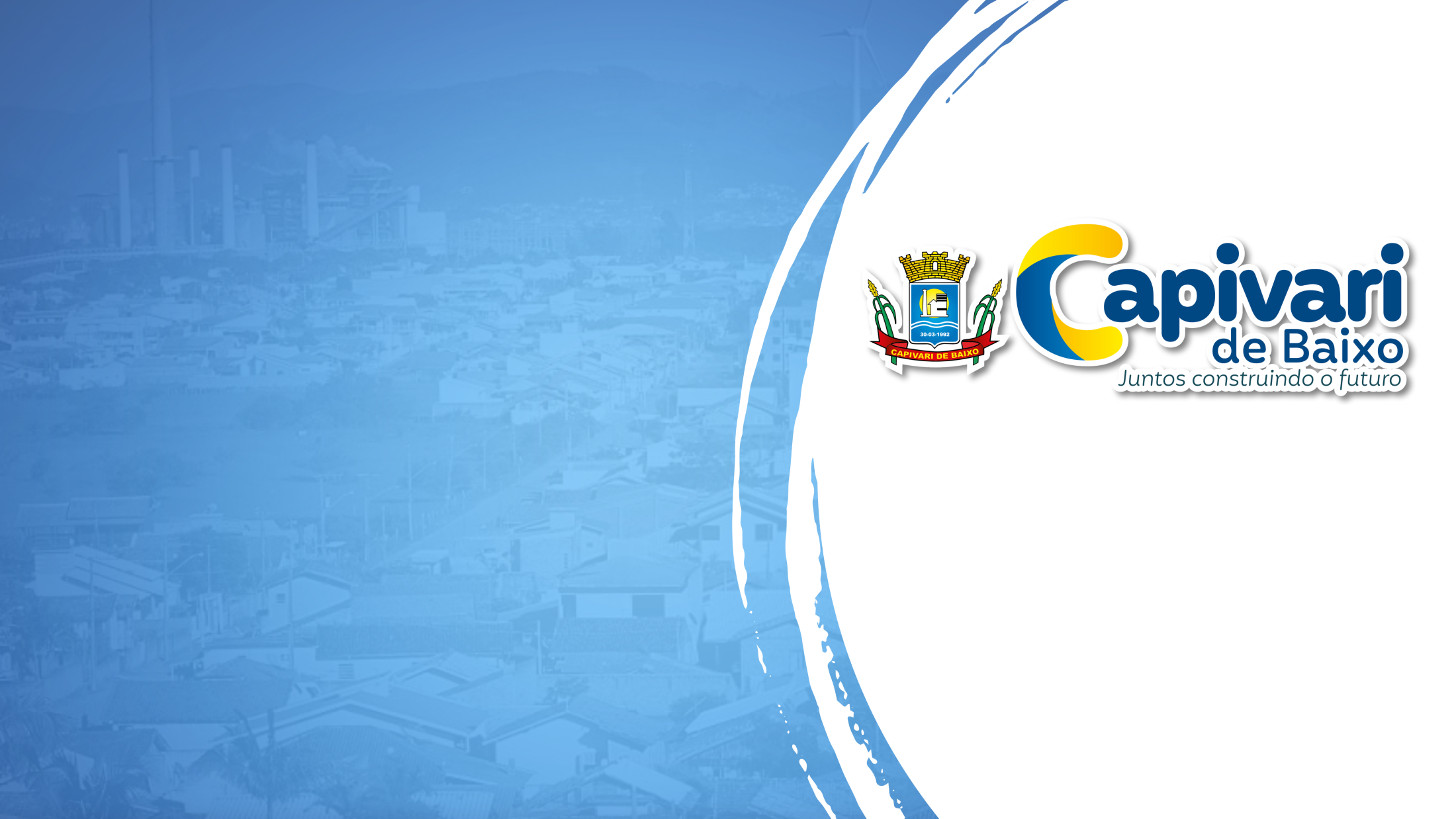 GESTÃO 2021 – 2024


MÁRIO LATRÔNICO JÚNIOR
SECRETÁRIO DE GESTÃO E FAZENDA

HENRIQUE DE SOUZA GUIMARÃES
COORDENADOR DE PLANEJAMENTO URBANO
 E DO MEIO AMBIENTE
MUITO OBRIGADO!
2º Quadrimestre 2022